blok 2	les 1: de doelenkaart
U leert deze les:
Waarom kinderen een doelenkaart krijgen
Begrijpen wat er op de doelenkaart staat
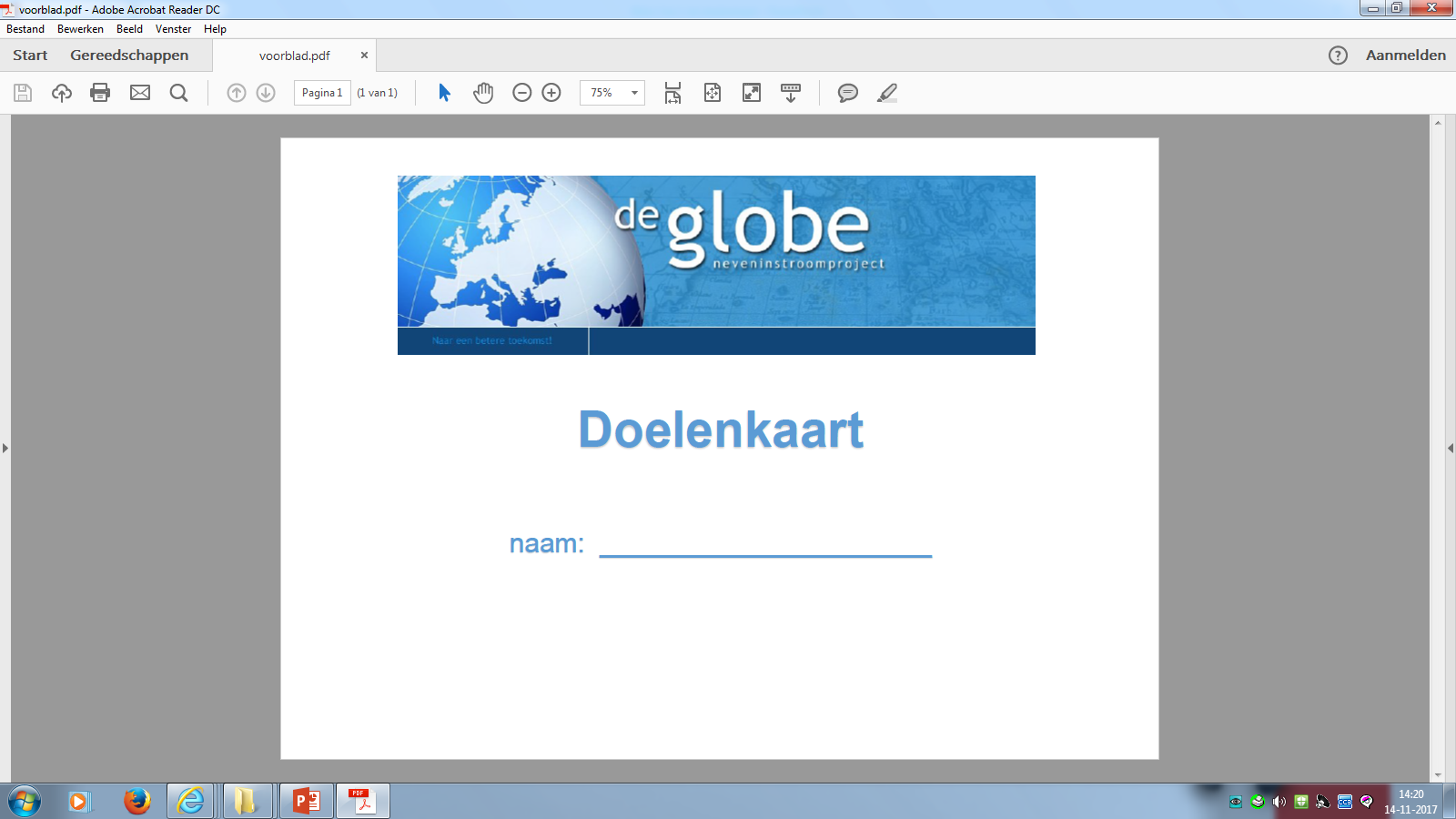 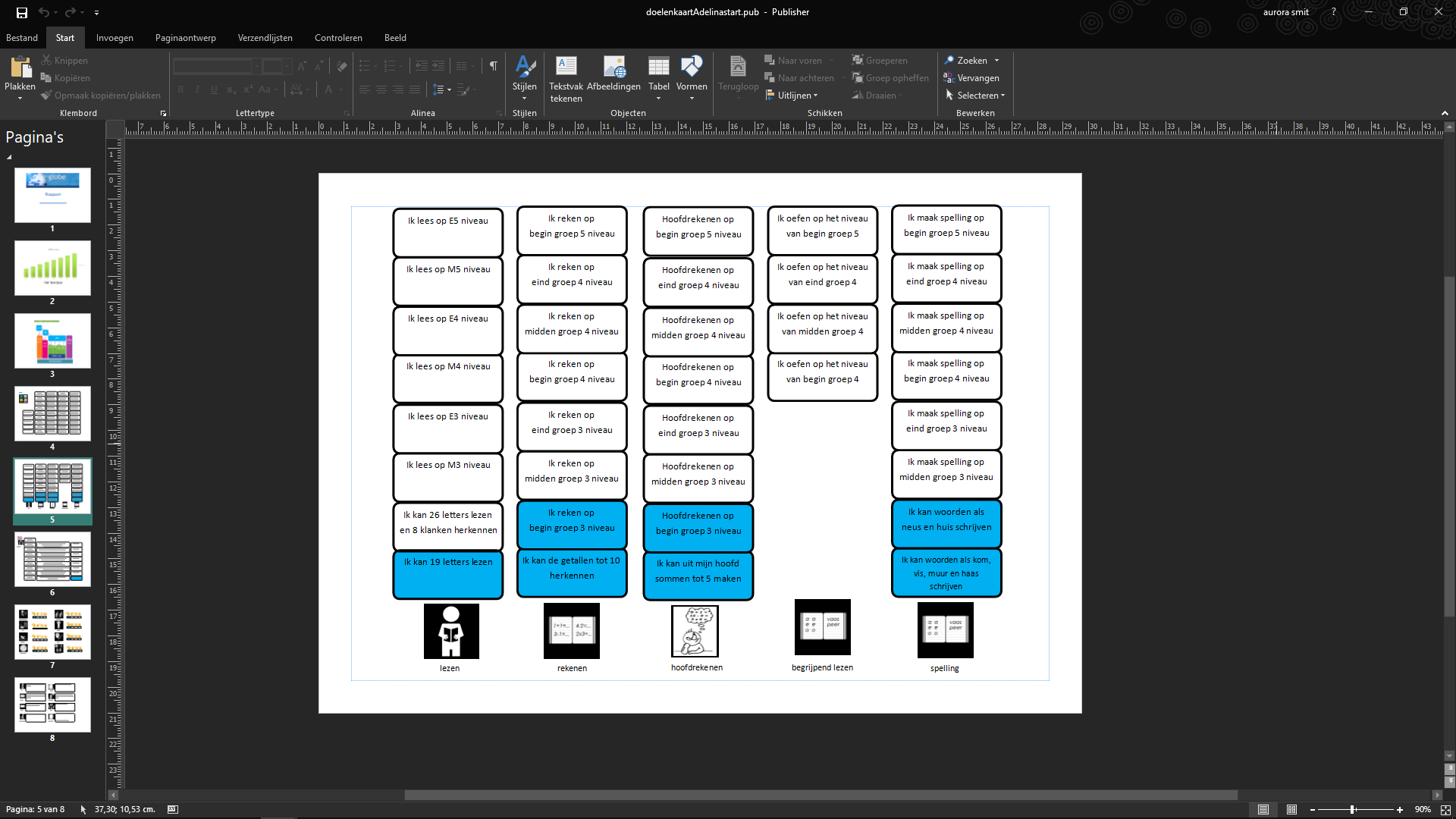 de doelenkaart
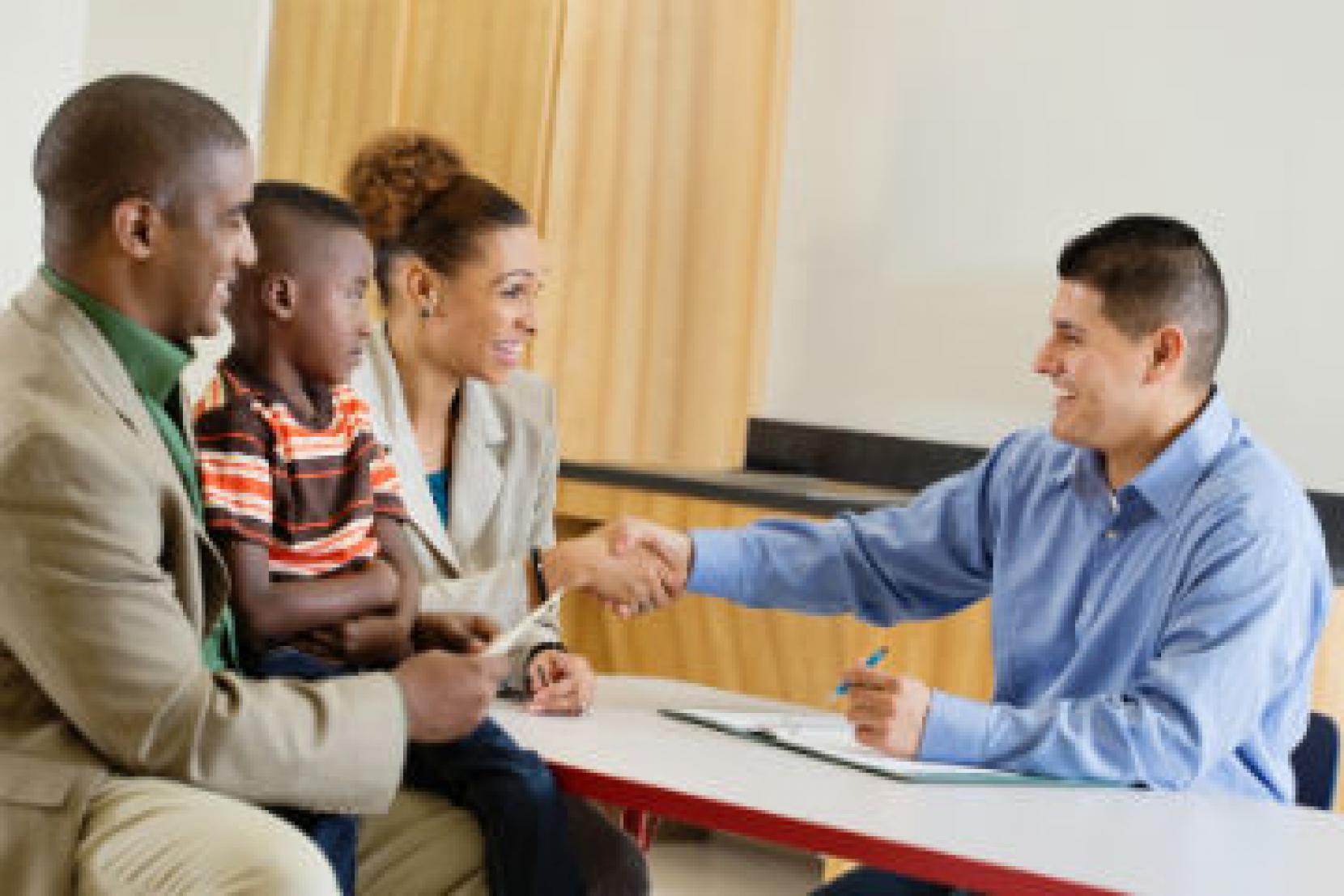 het doelengesprek
De doelenkaart
3 keer per jaar is er een doelengesprek op school
 het doelengesprek is met de juf van uw kind
 op de doelenkaart staat hoe het gaat met uw kind op school
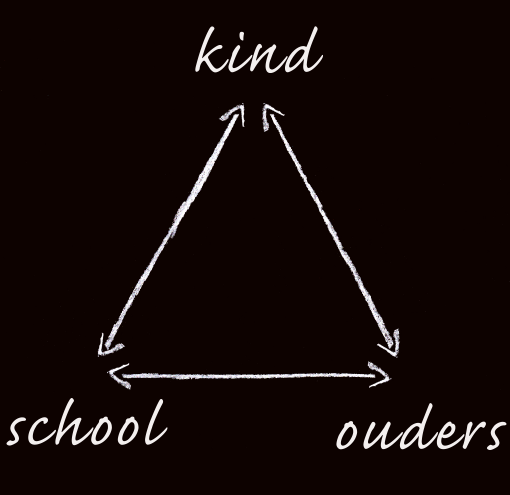 Stap voor Stap
we gaan nu samen met u de doelenkaart bekijken
 bij elk onderdeel volgt een stukje uitleg
Het voorblad
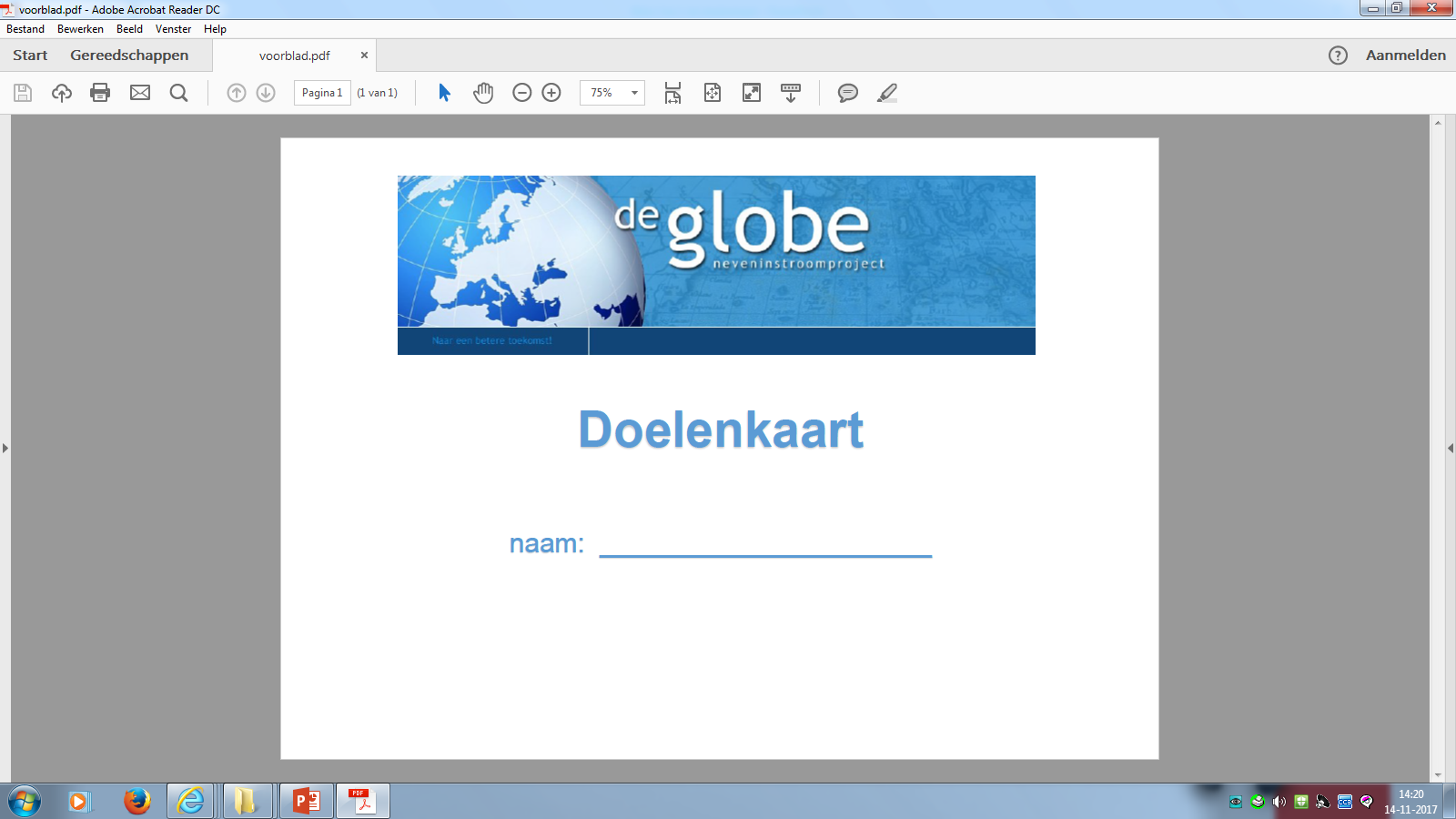 Dit is de voorkant

Hier staat de naam van uw kind

Vb.   Naam : Mustafa
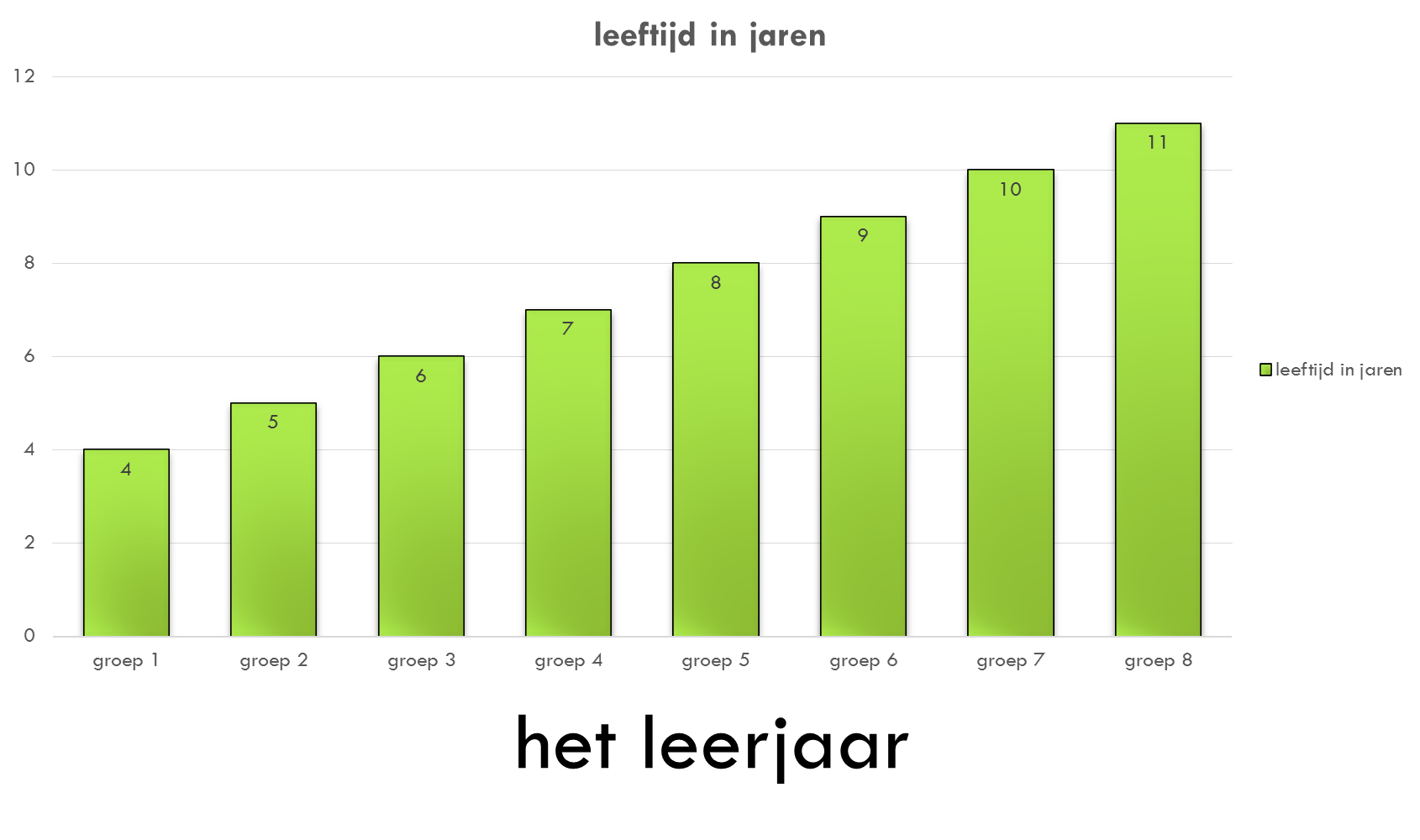 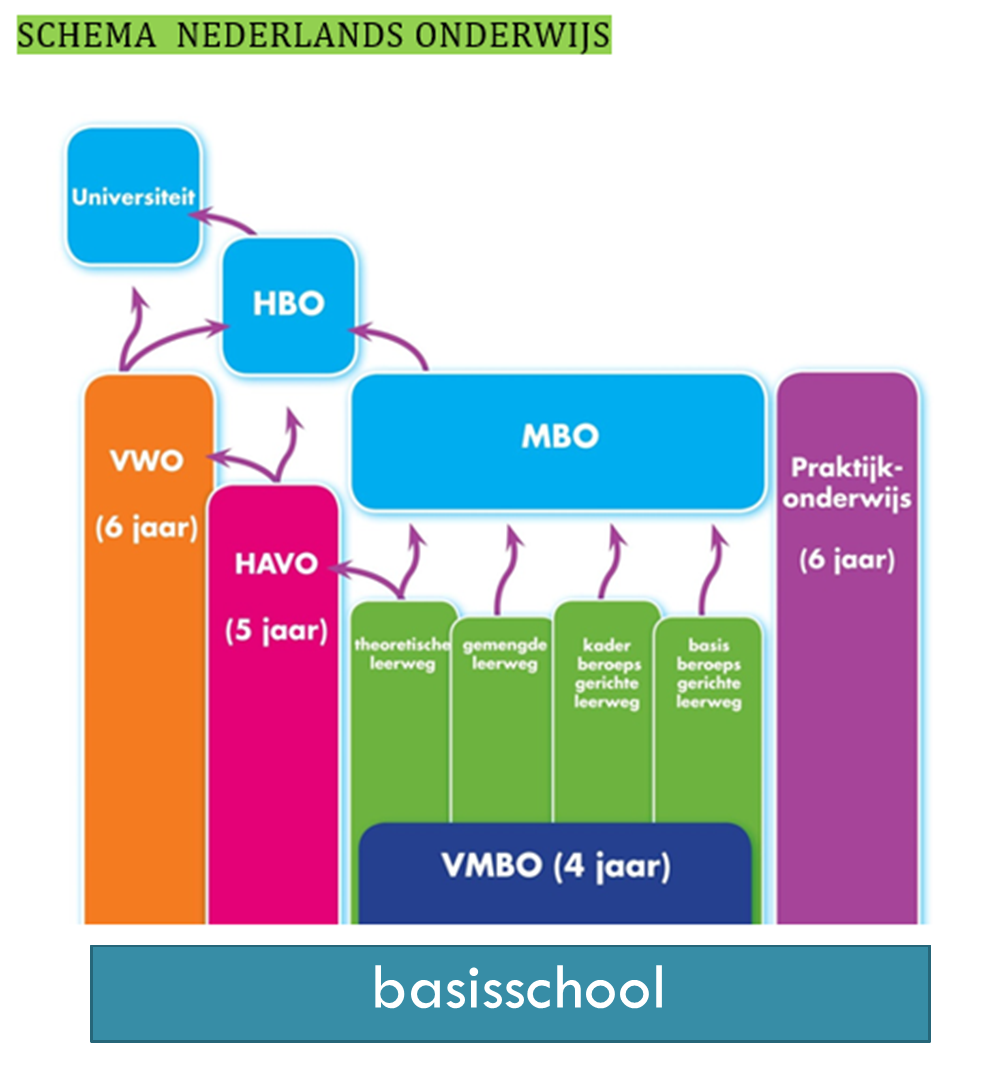 De Globe is een basisschool voor kinderen van 6 tot 12 jaar
De doelenkaart
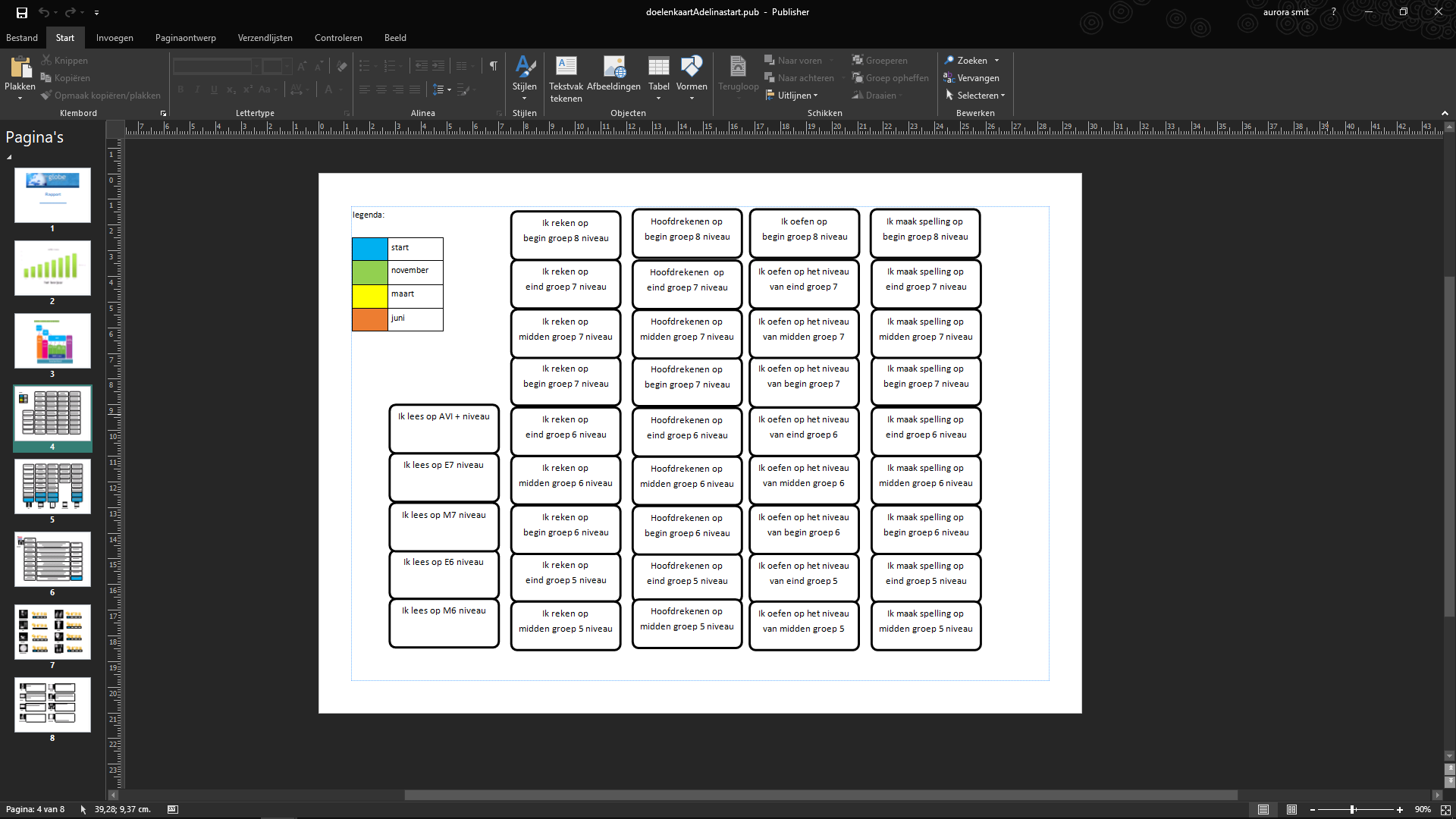 De doelenkaart laat zien wat uw kind al kan.
Met kleuren wordt dit uitgelegd.
Elke periode heeft een eigen kleur.U ziet direct wat al goed gaat en waar uw kind nog moeite mee heeft.
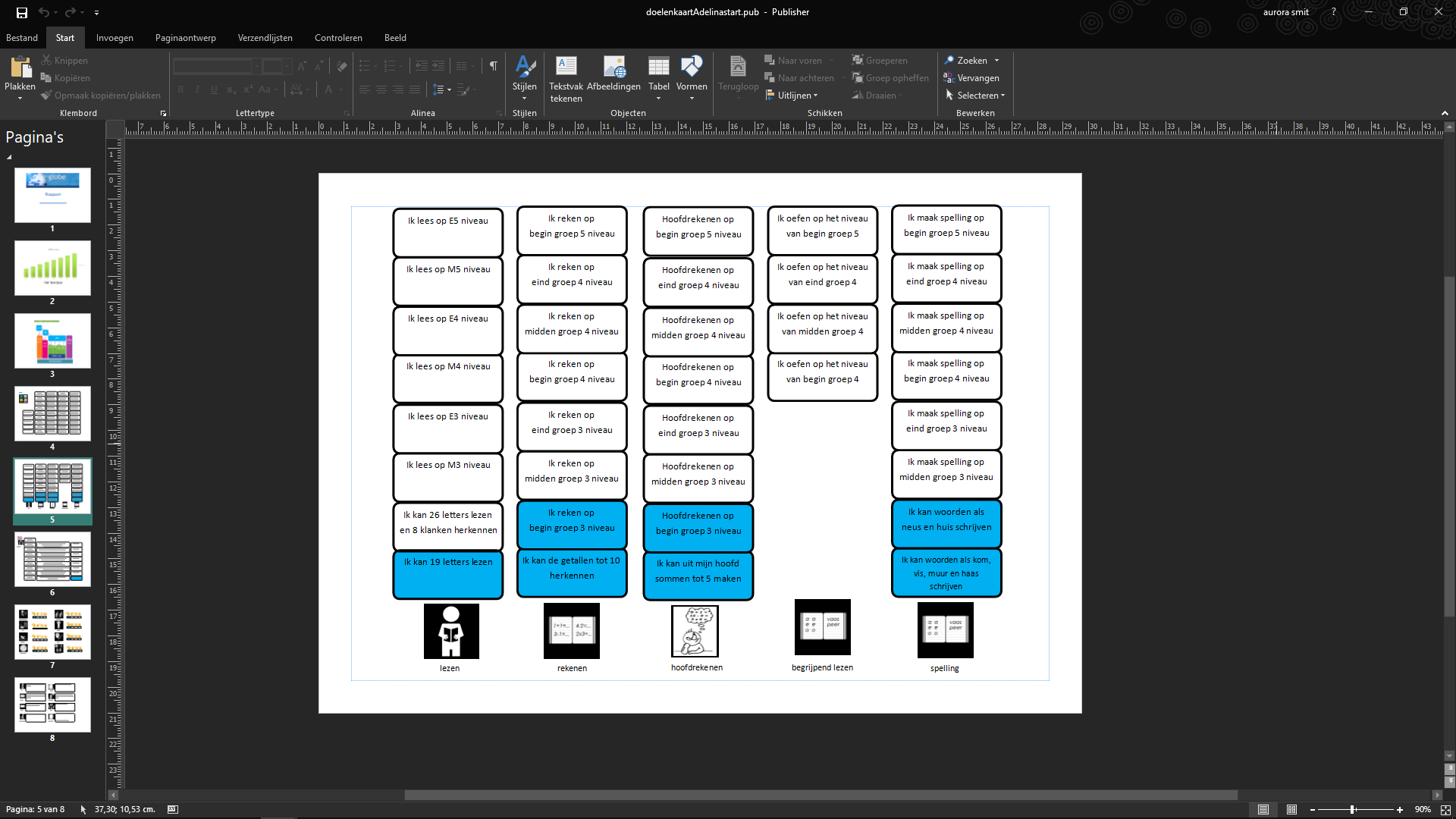 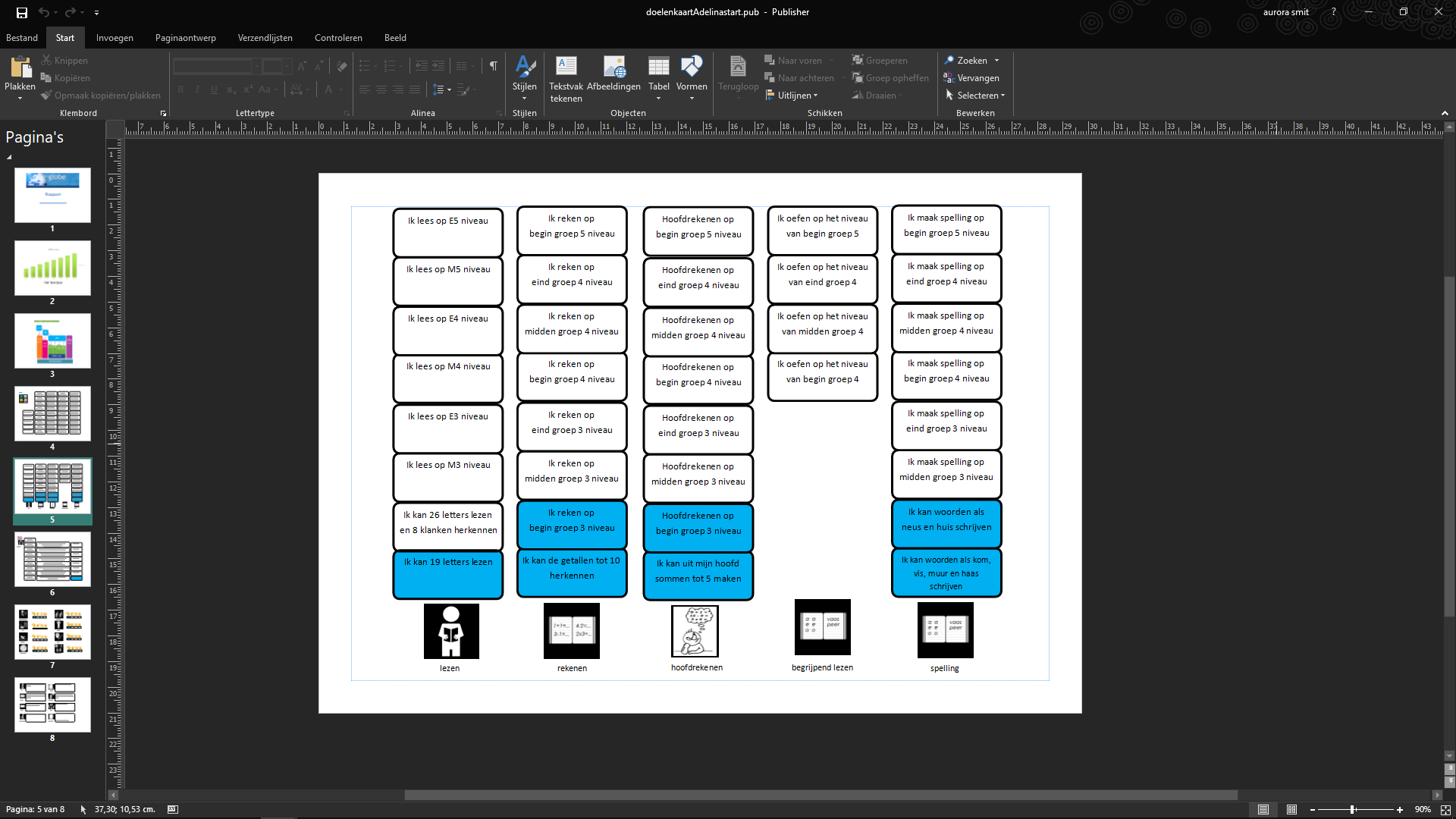 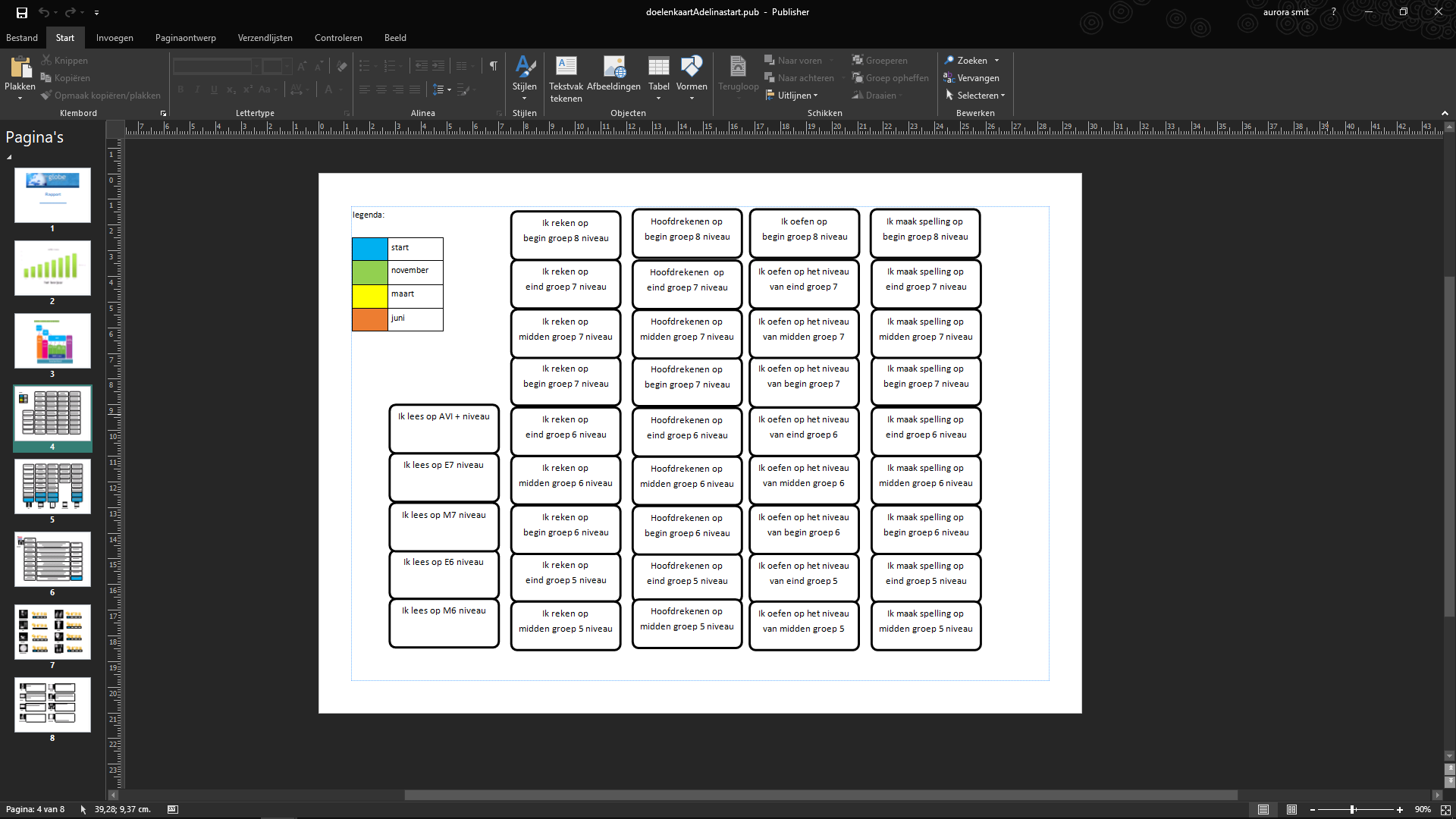 voortgang
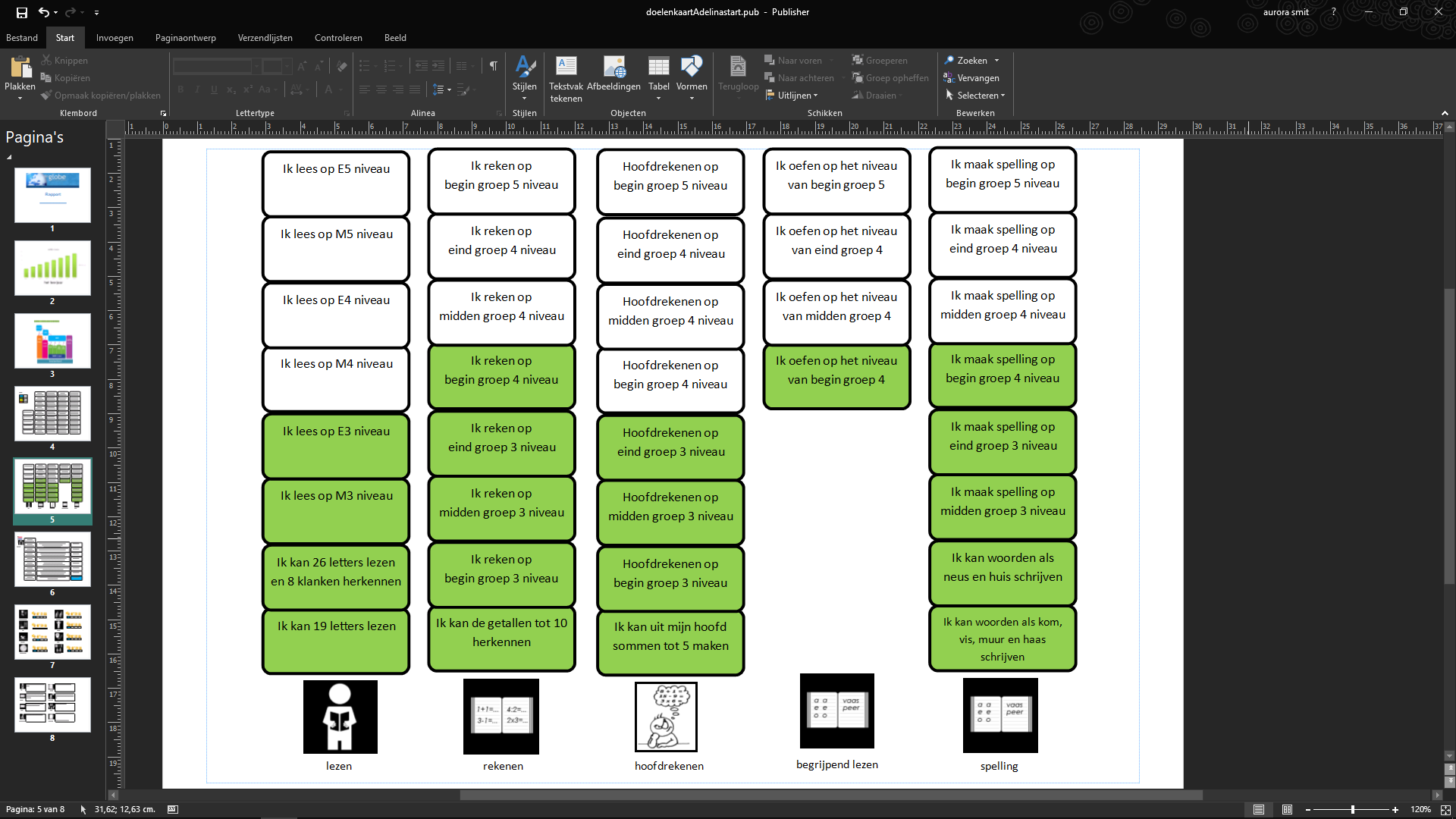 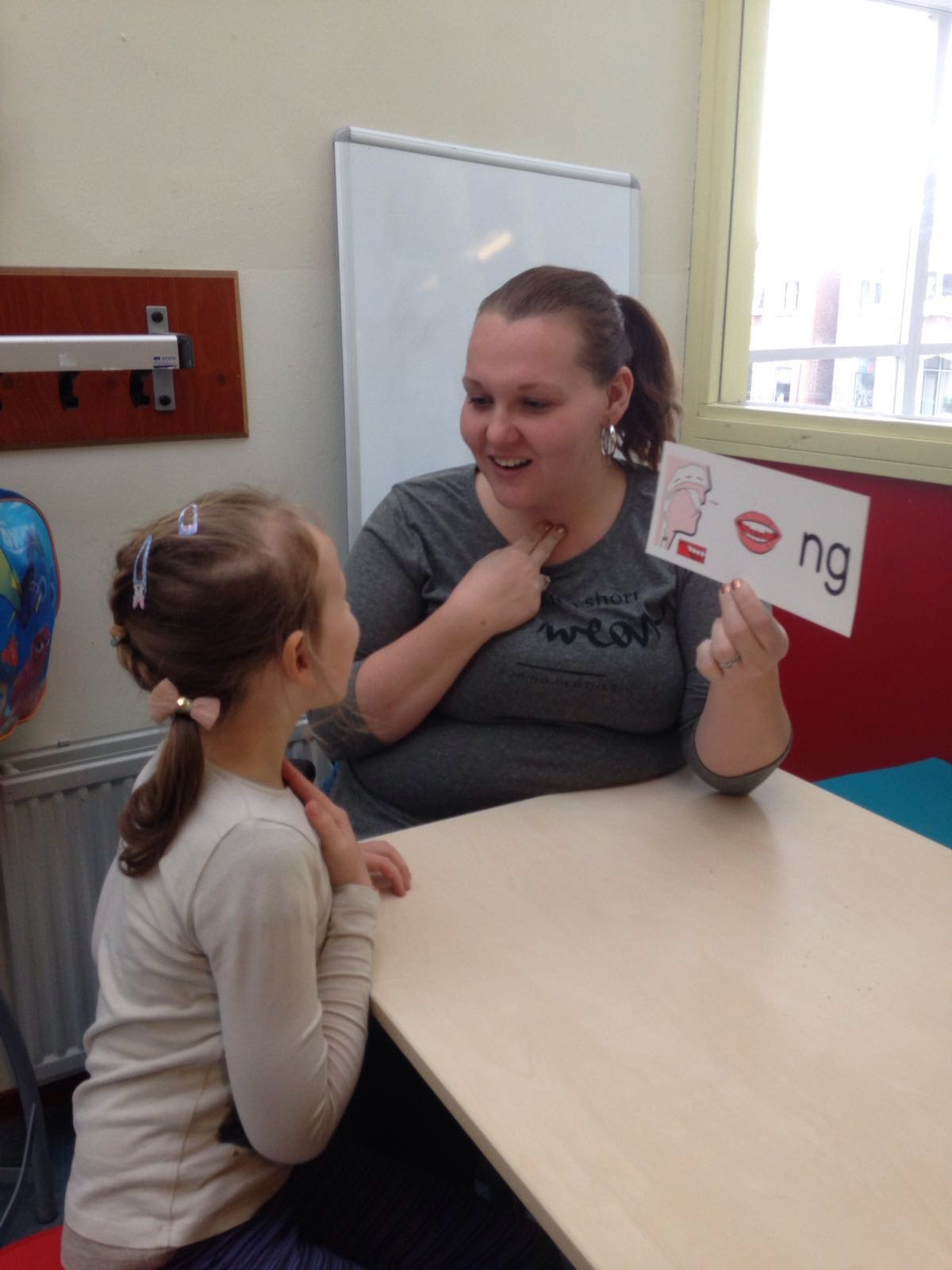 LEzen
Uitspraak (hoe spreek je een woord uit)



letterkennis (hoeveel letters weet het kind)



technisch lezen (welk leesniveau heeft het kind)
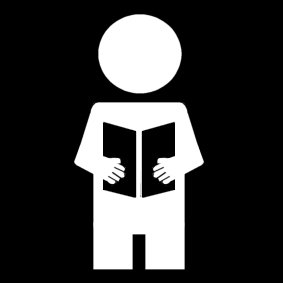 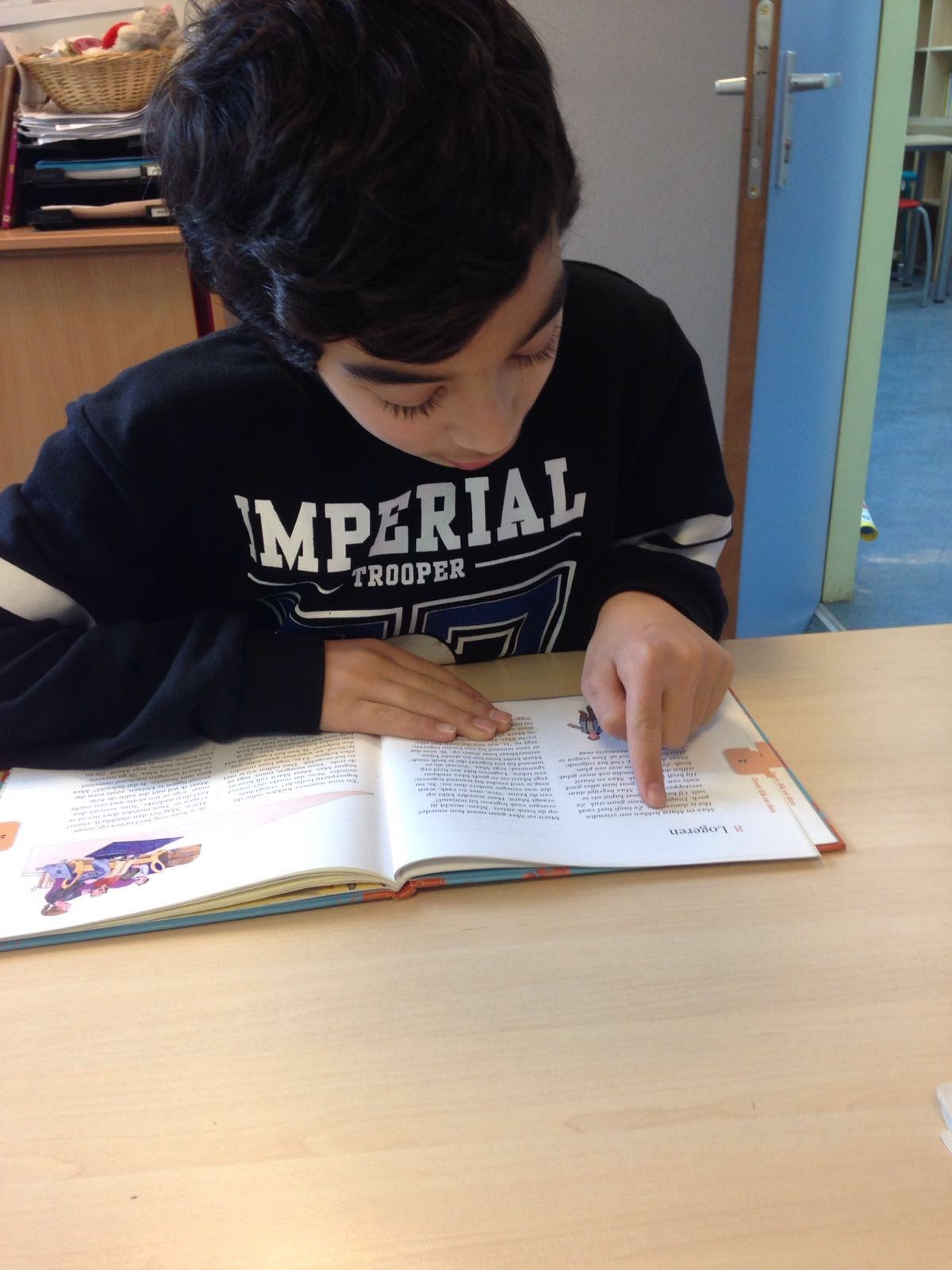 rekenles op niveau
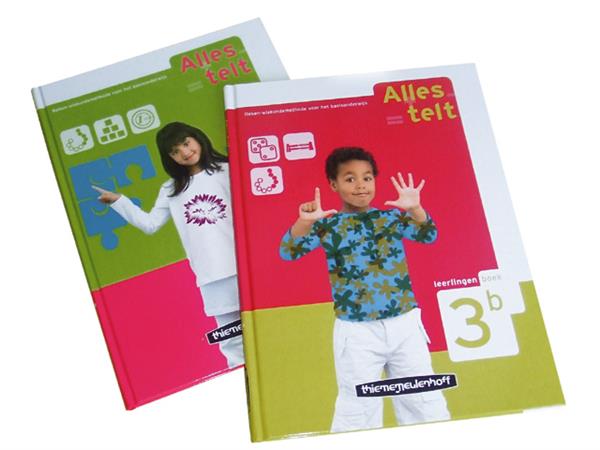 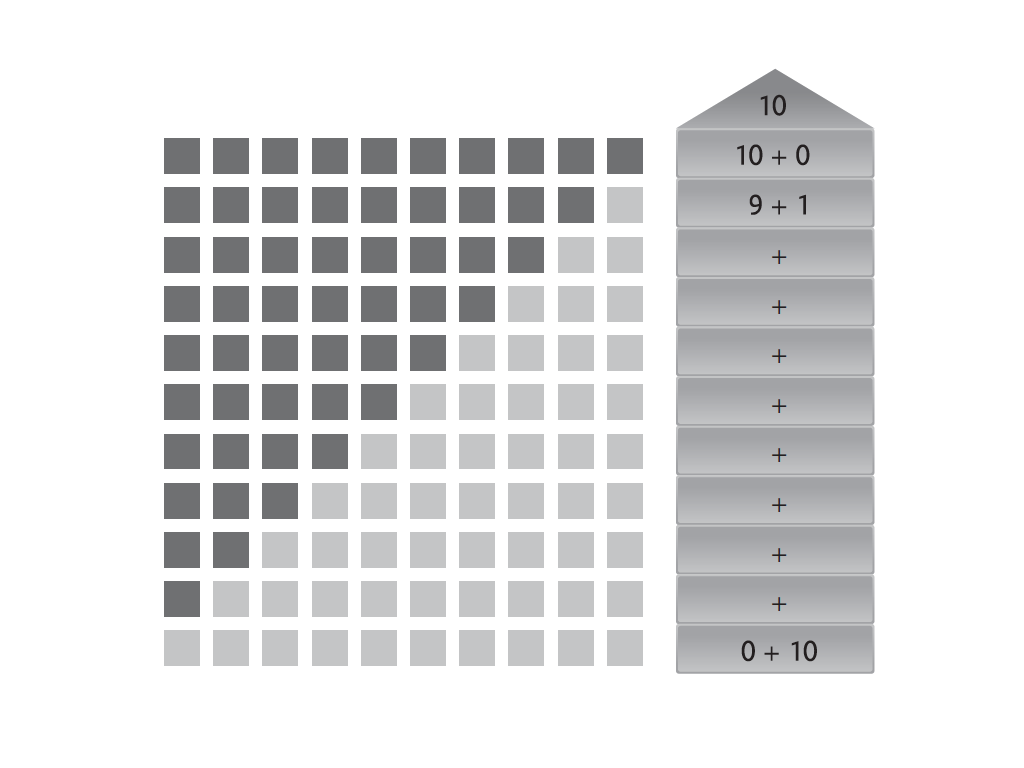 rekenen
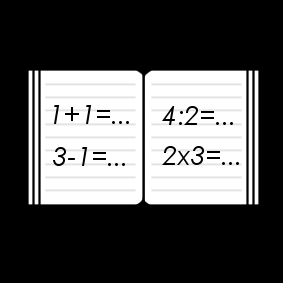 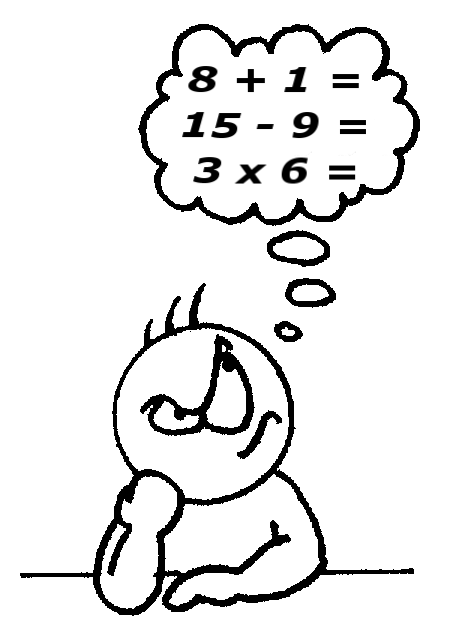 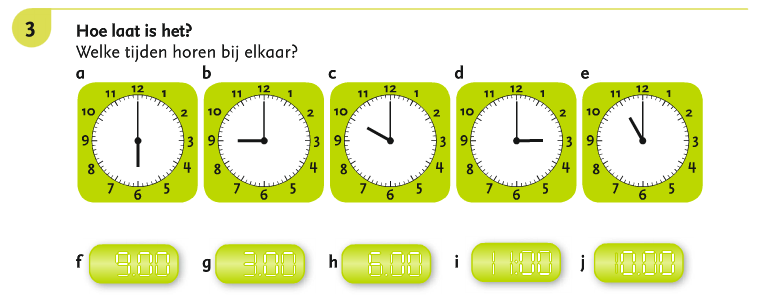 Uw kind rekent op zijn/haar eigen niveau.
Hij/zij maakt een toets over de lessen en een toets over hoofdrekenen.
hoofdrekenen
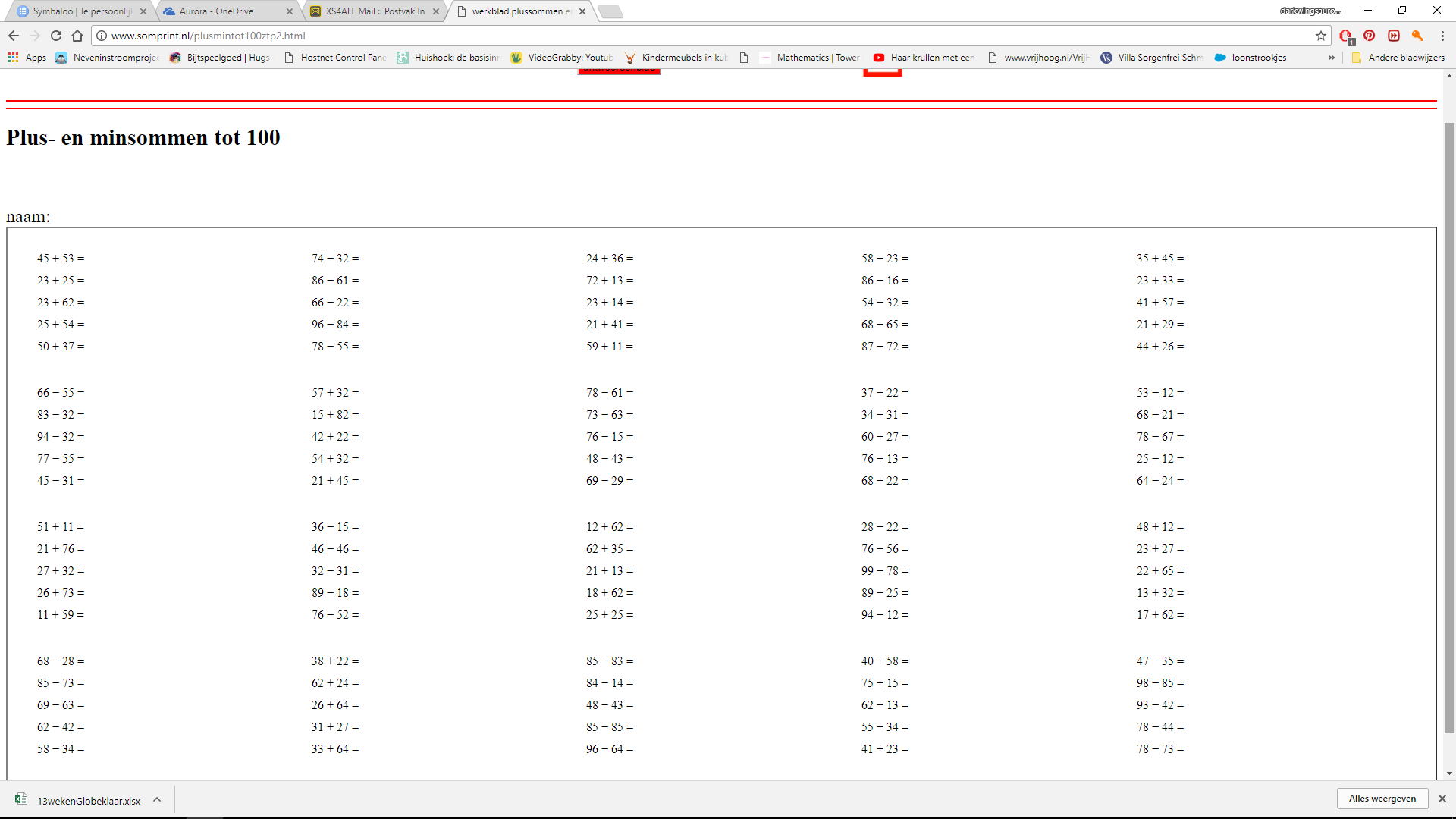 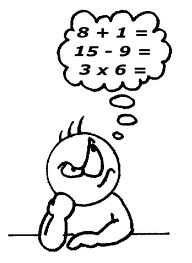 Begrijpend lezen
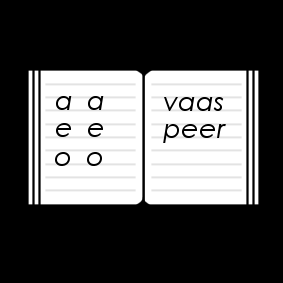 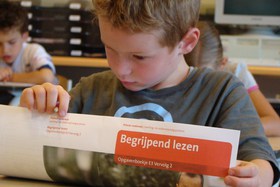 Begrijp je de tekst?
Kan je vragen beantwoorden over de tekst?

Dit leer je bij Tekst Verwerken.
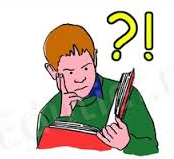 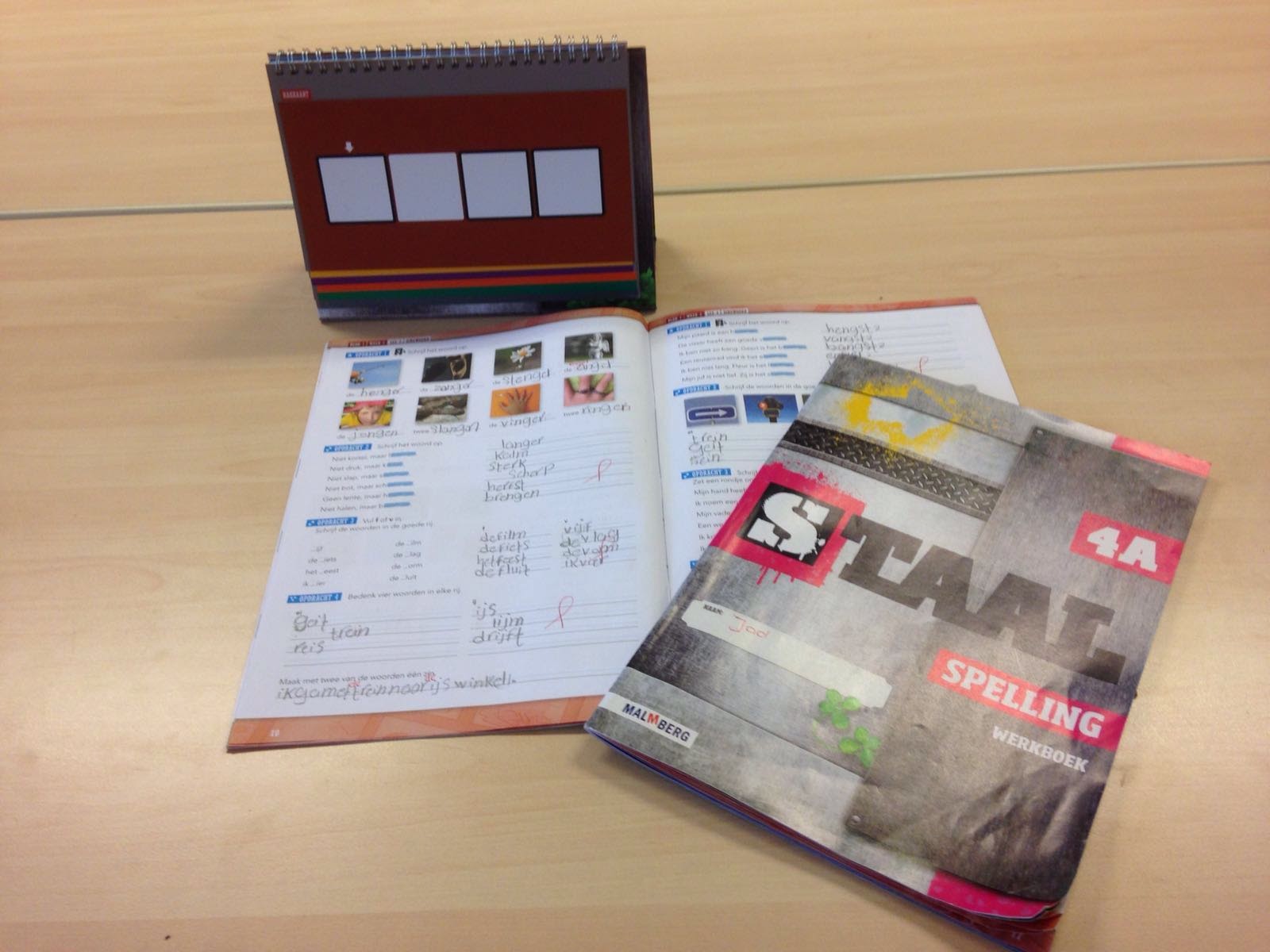 spelling
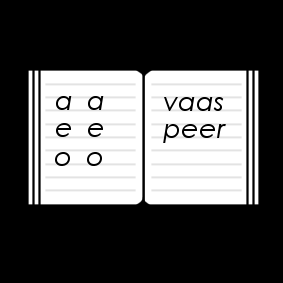 Bij spelling leert uw kind woorden schrijven. 
Hoe schrijf je een woord? 
En waarom doen wij dat zo?
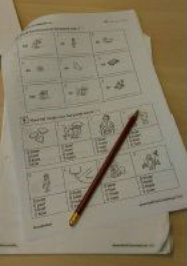 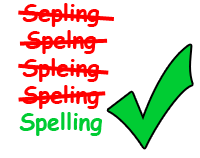 Mondeling Nederlands
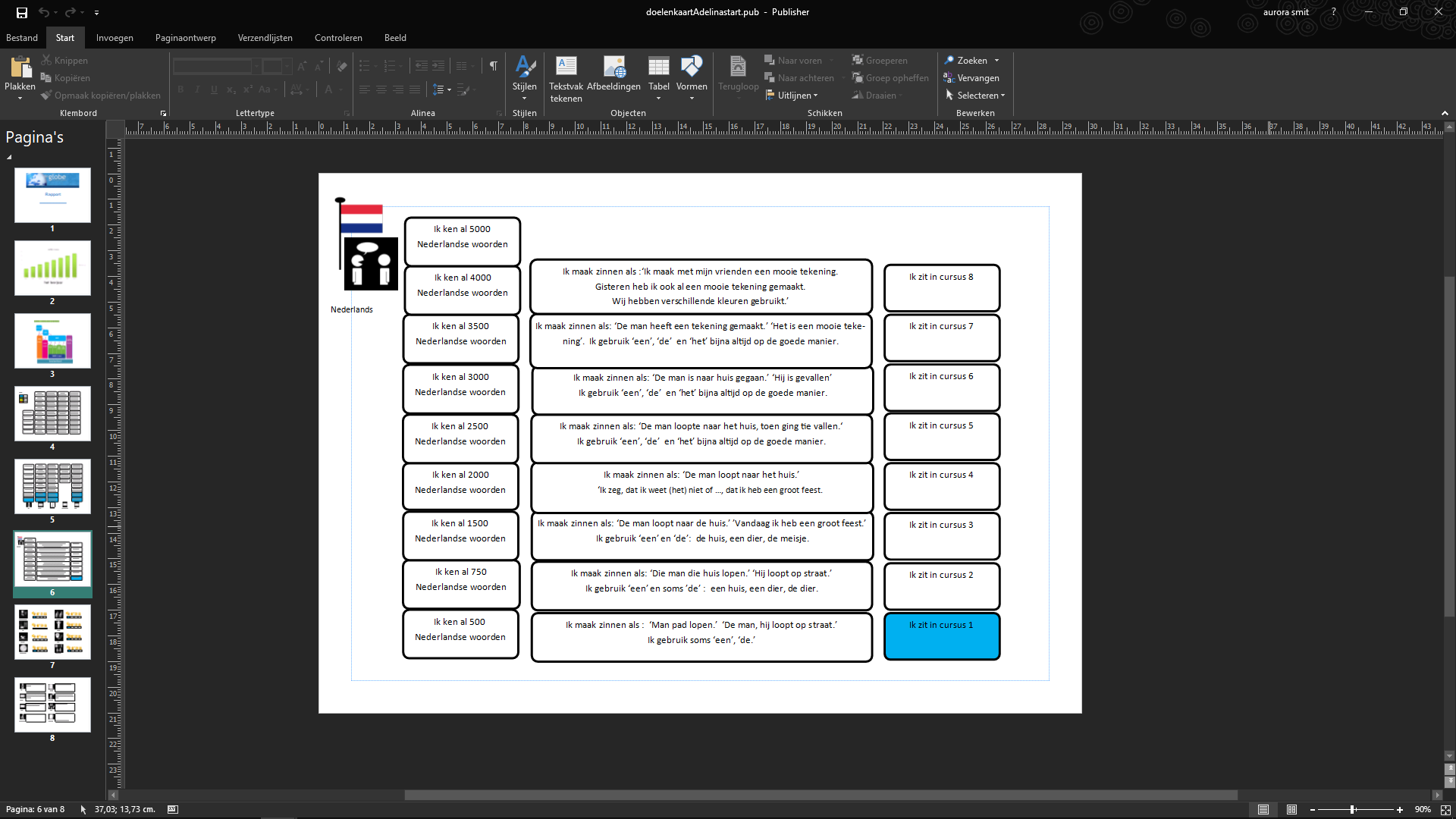 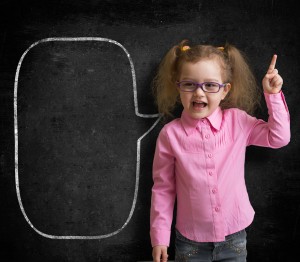 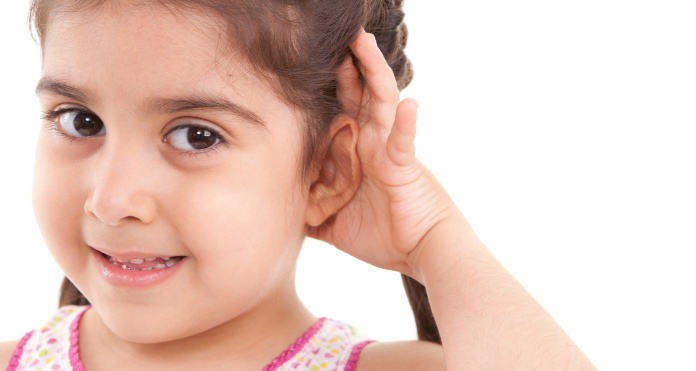 spreken         luisteren
De cursus
Ik zit in cursus….Dit is de cursus Nederlands. Uw kind leert tijdens deze lessen woorden en zinnen in het Nederlands. Na elke cursus is er een toets.
Ik ken al …. WoordenOm dit te weten, maakt uw kind een toets: Taal Alle Kinderen. Deze toets kijkt hoeveel woorden uw kind al kent.
Prisma project (2)
Passief (aanwijzen)
Actief (zeggen)
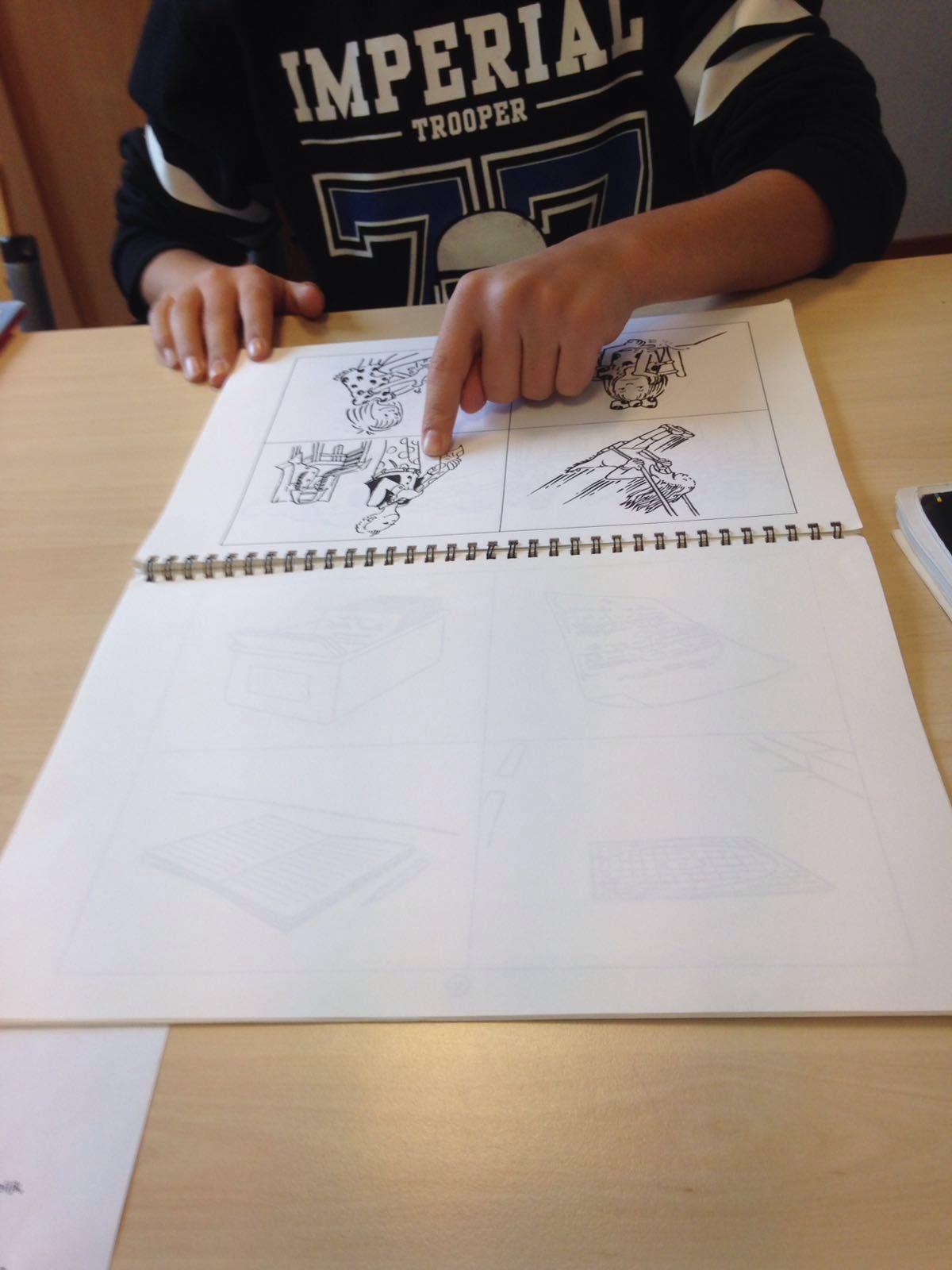 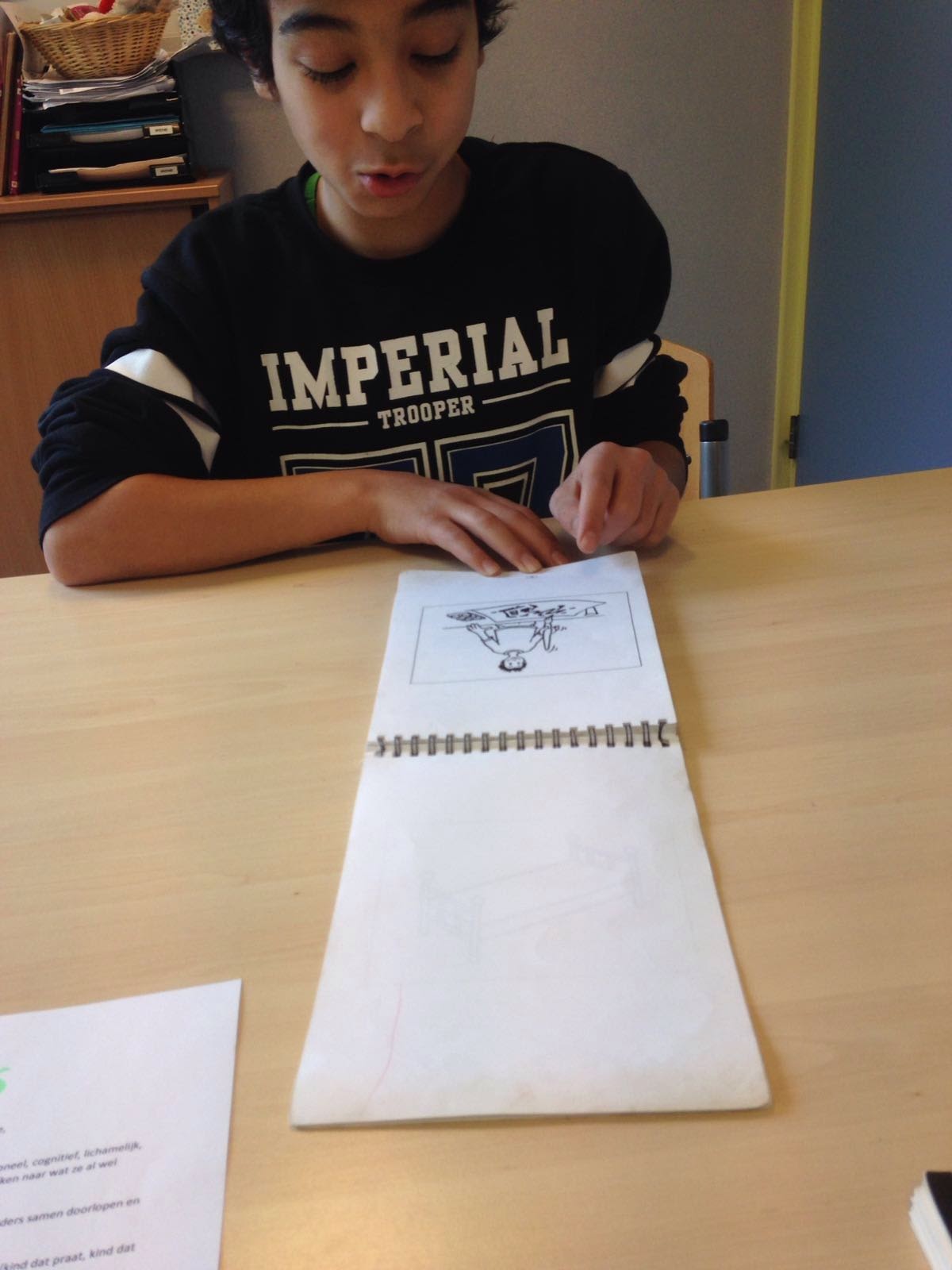 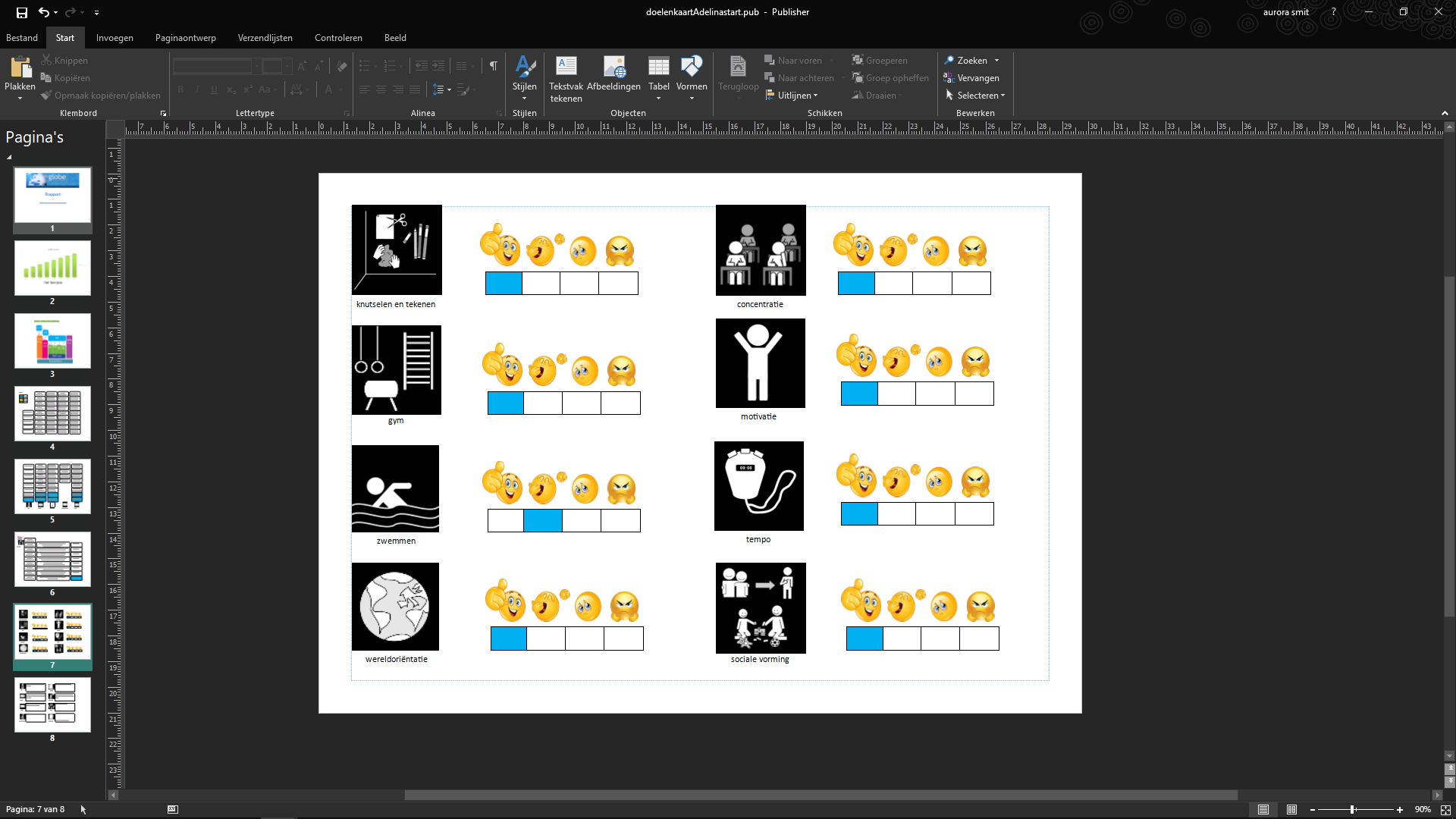 Knutselen en tekenen
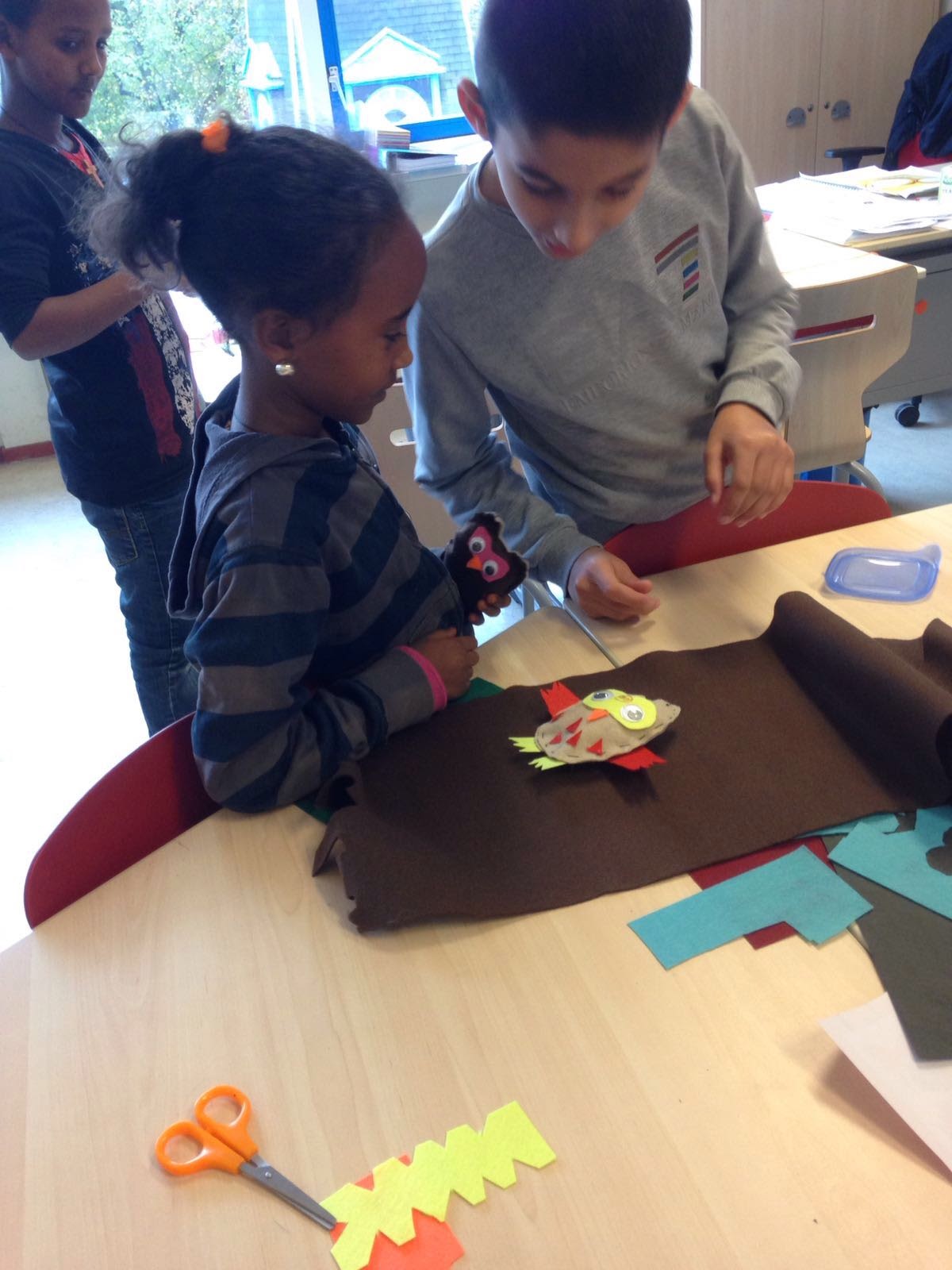 Knutselen en tekenenKinderen leren werken met lijm, schaar, papier en potlood.
Ze leren in stappen knutselen en het uiten  van hun fantasie.
Dit is goed voor :- de concentratie
- motivatie
- schrijfvaardigheid van uw kind
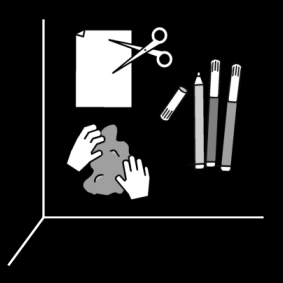 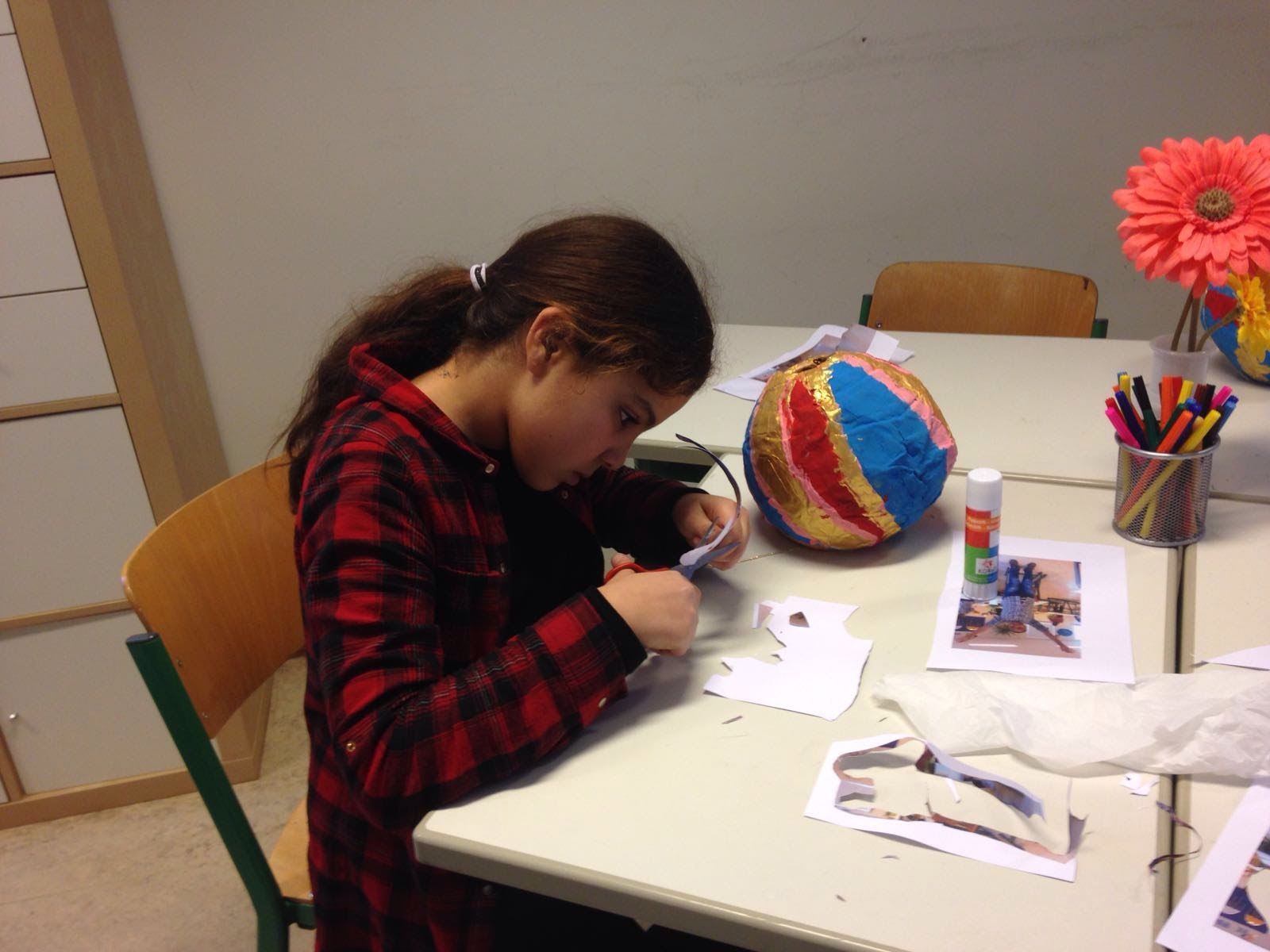 Gym en zwemmen
Gym
Alle kinderen op de Globe hebben gym.De juf en de gymmeester kijken hoe het kind beweegt en hoe goed hij/zij meedoet met de lessen.
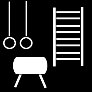 ZwemmenDe kinderen van MB1/MB2/BB krijgen zwemles. Als ze goed meedoen kunnen ze een zwemdiploma krijgen.
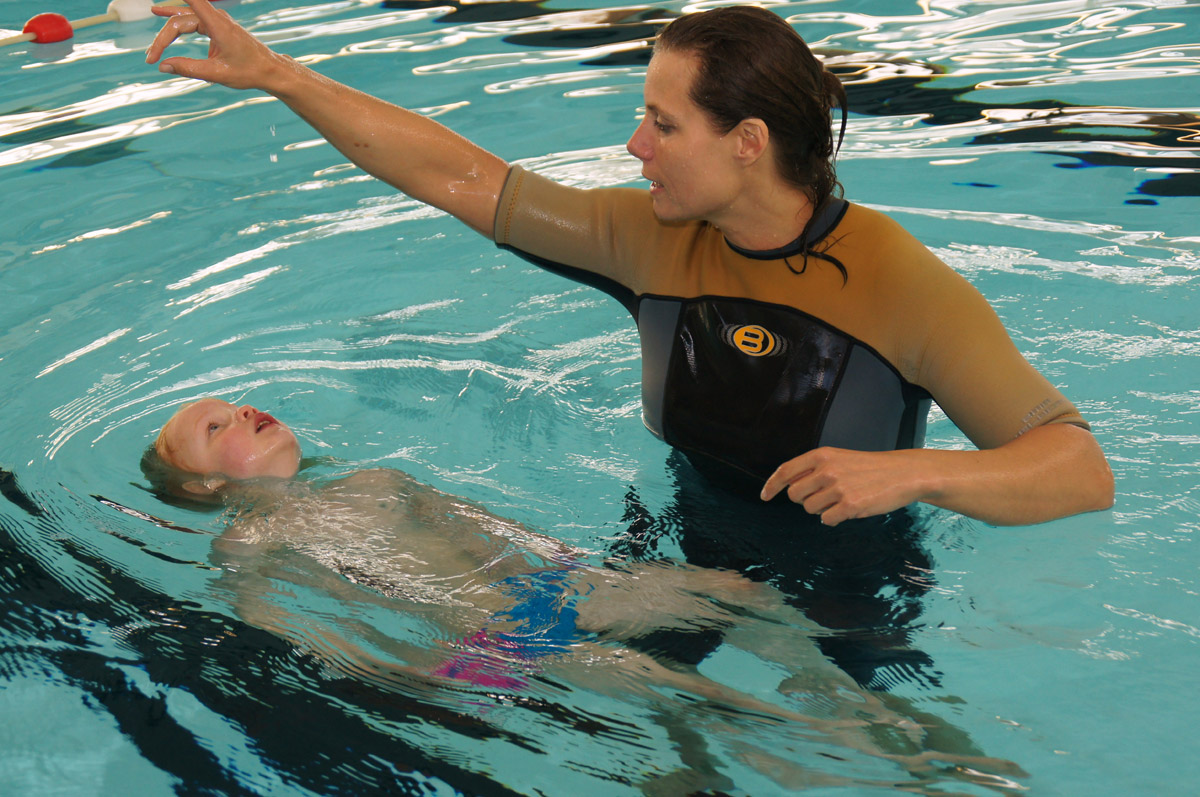 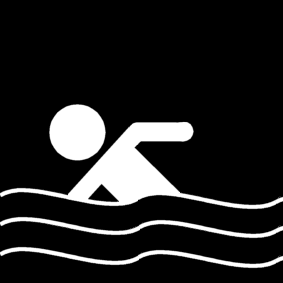 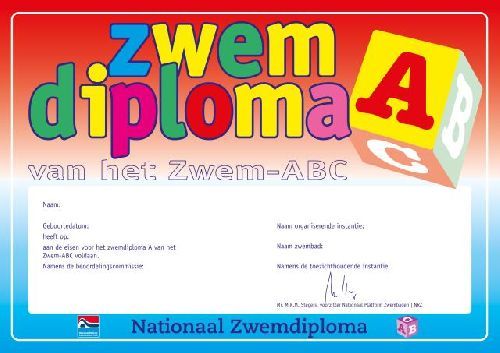 Wereldoriëntatie
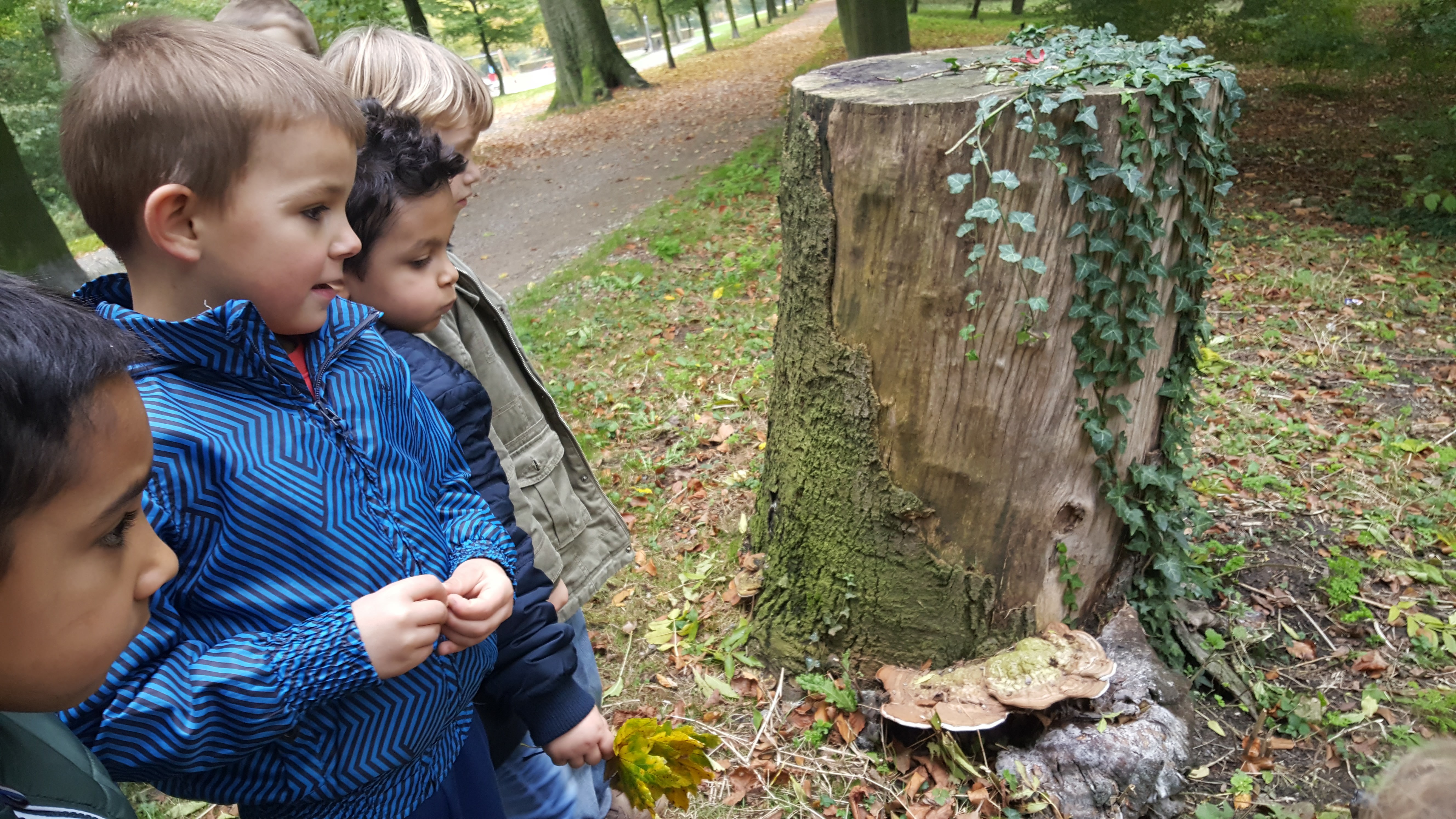 Wereldorientatie

Uw kind leert over de wereld om zich heen, over de zomer / herfst / Sinterklaas / dinosauriers / Nederland etc.
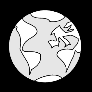 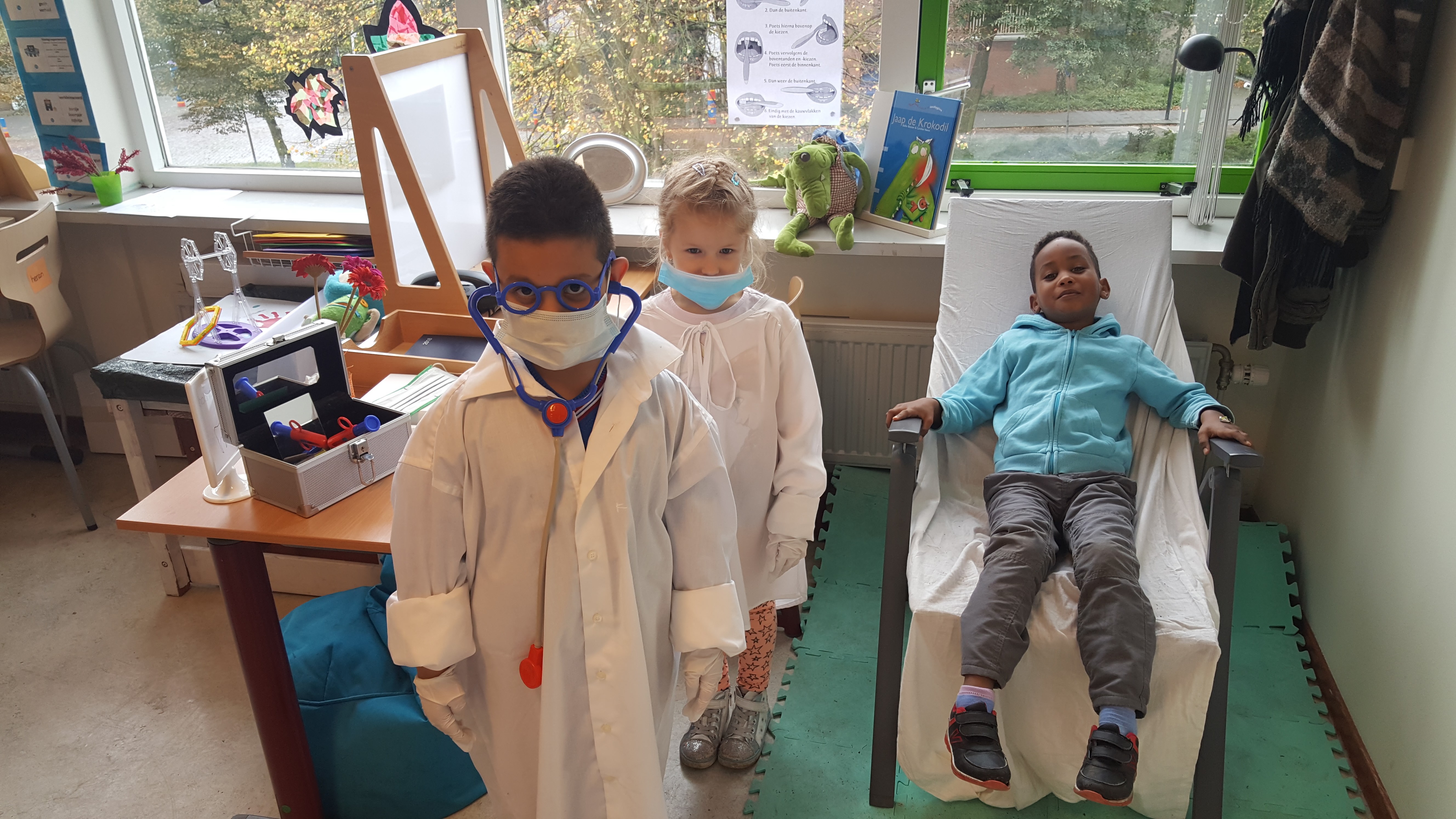 Concentratie, tempo & motivatie (werkhouding)
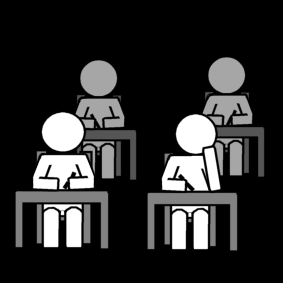 Concentratie 	uw kind kan langere tijd  				aan een taak werken  				en laat zich niet afleiden.
Motivatie		wil uw kind leren?  				Is uw kind betrokken bij  				zijn eigen ontwikkeling?

Tempo			krijgt uw kind zijn taken op tijd af?
 				maakt hij/zij de taken die moeten?
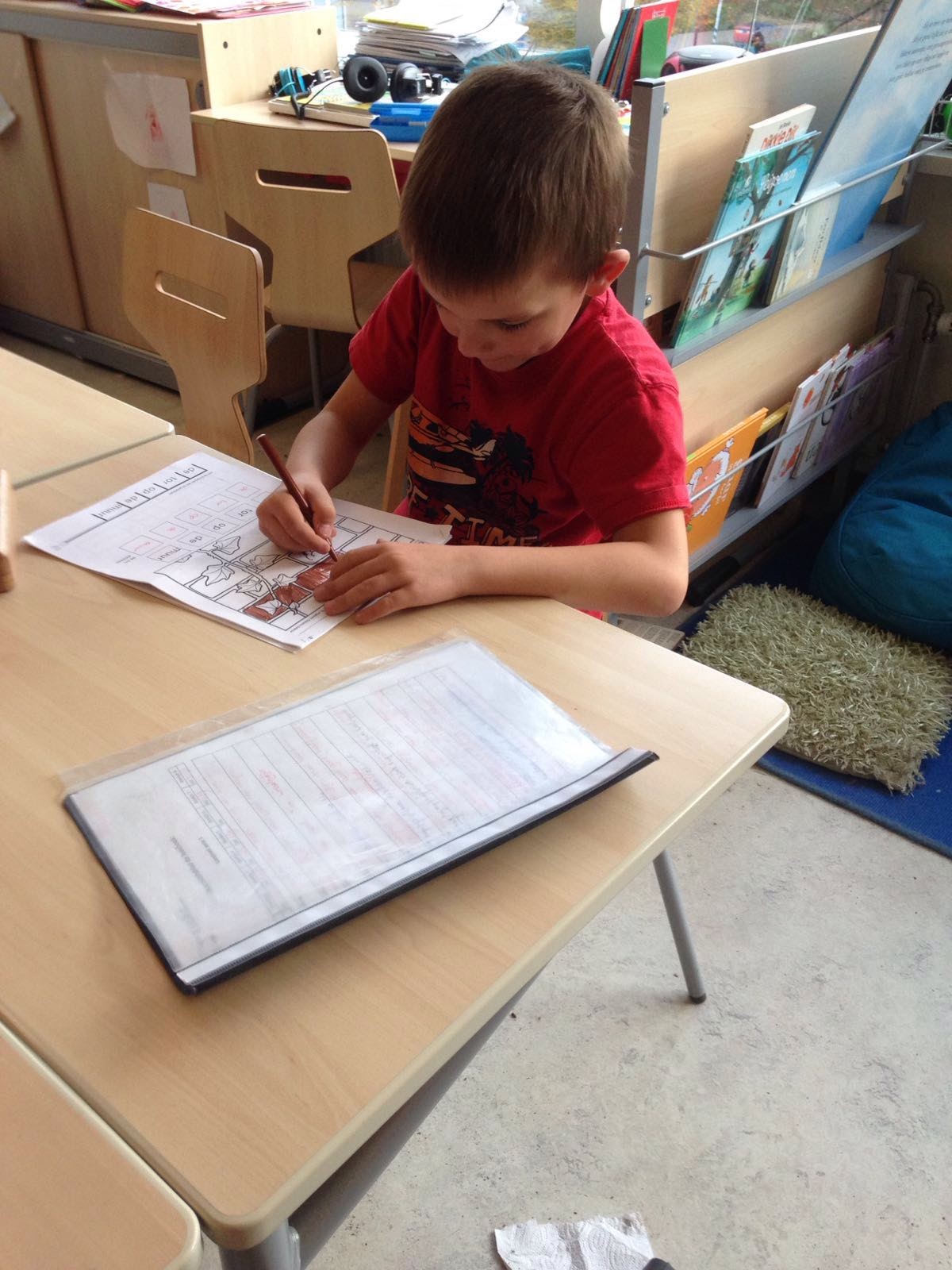 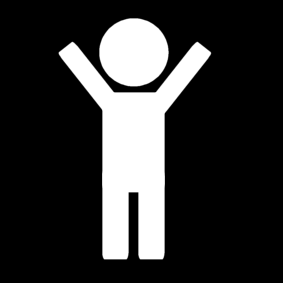 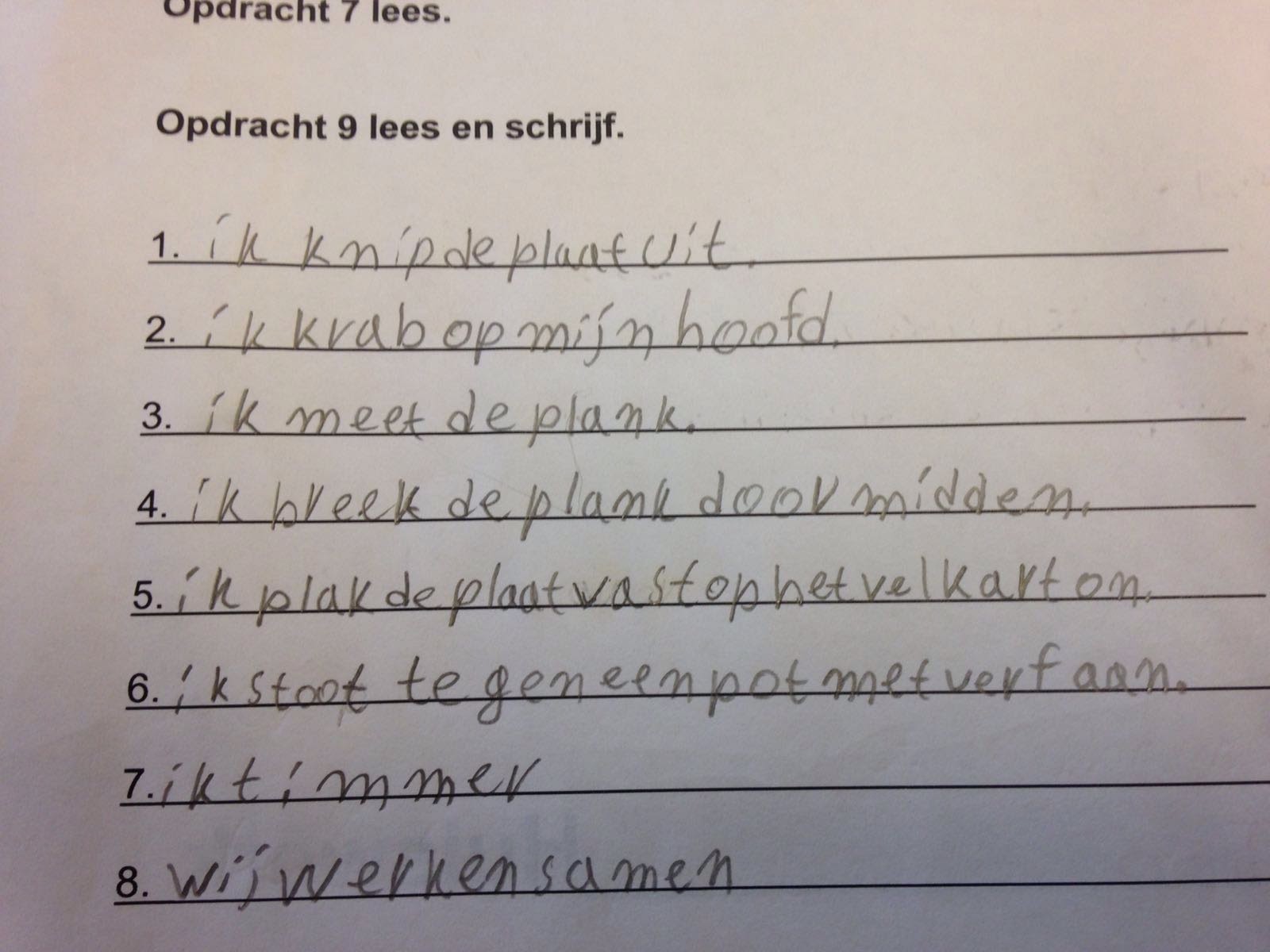 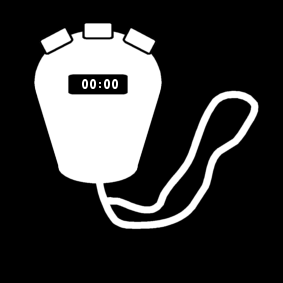 sociale vorming (gedrag)
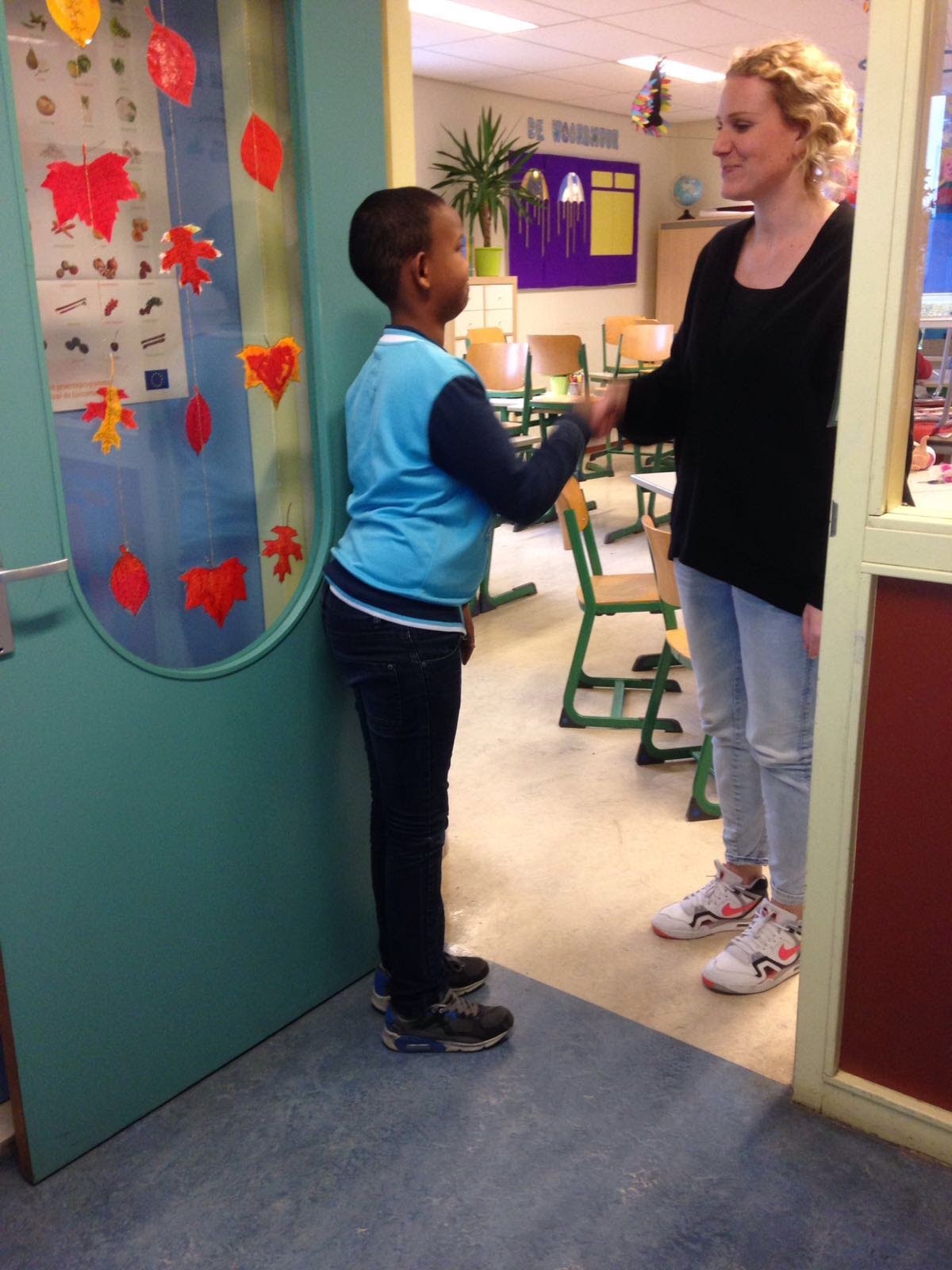 Sociale vorming
Hoe gaat uw kind om met anderen?
Is hij/ zij aardig, respectvol, brutaal of onrustig?
Naar de leerkracht: hoe is de band tussen de juf en uw kind

Naar medeleerlingen: hoe is de band tussen uw kind en andere  kinderen?
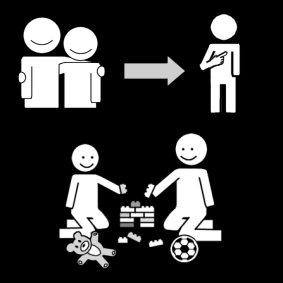 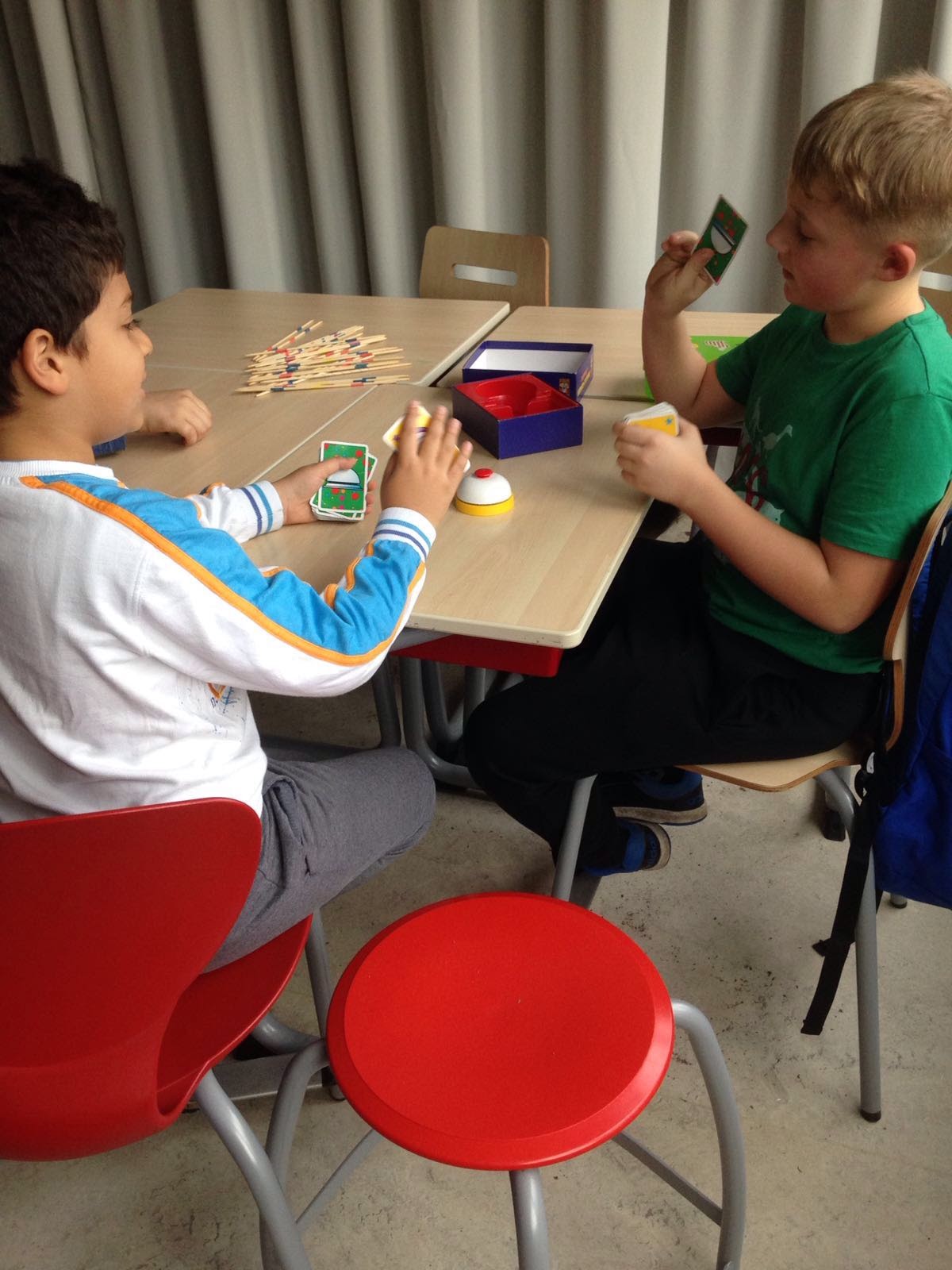 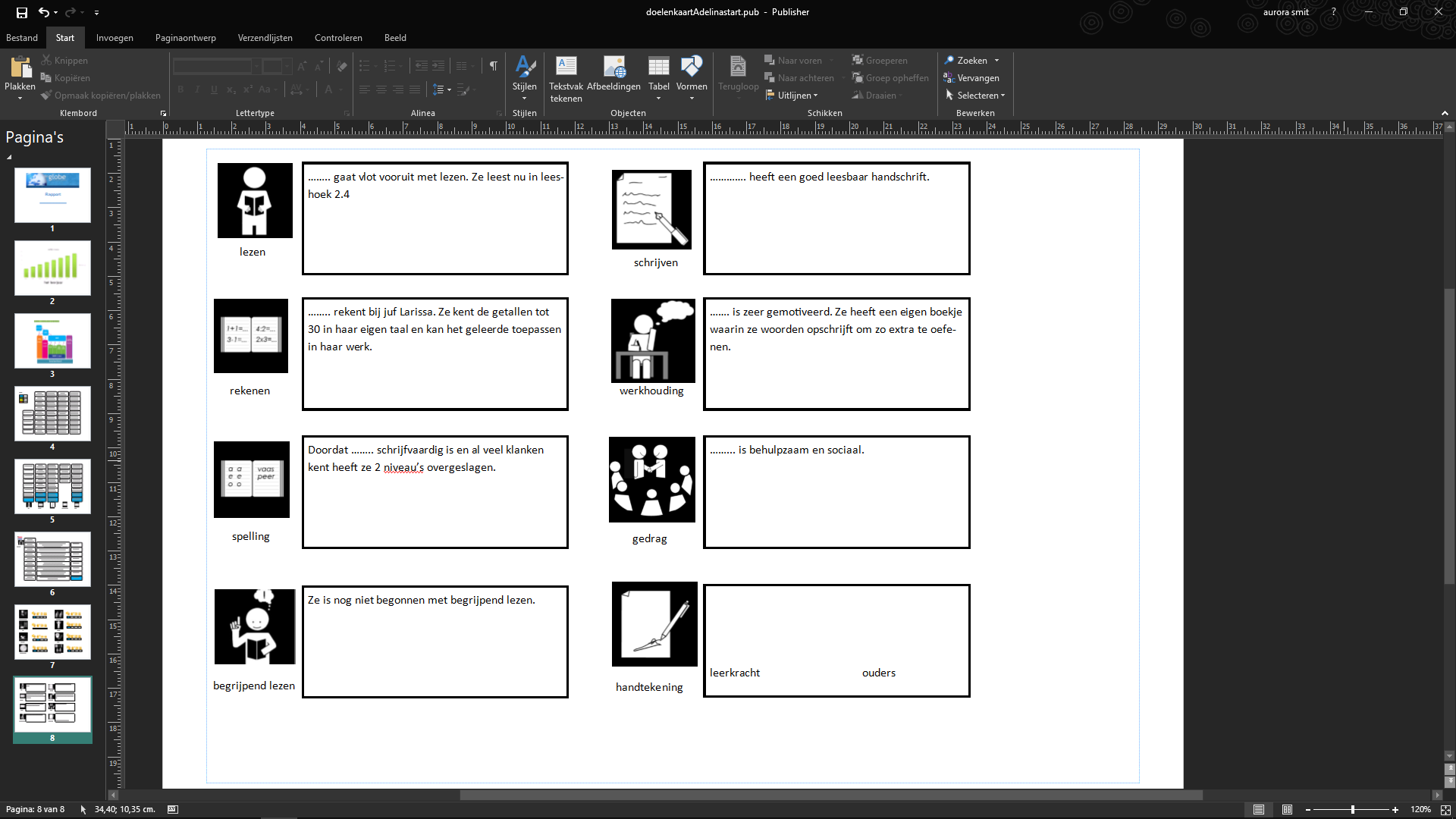 De handtekening
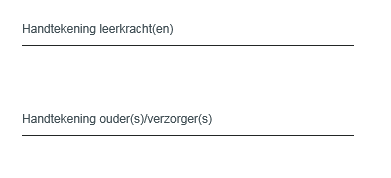 Zijn er nog vragen?